Inventory. Result list. Survey. Order of columns
Working group: 
Laura Wright, Susan Kimball and Charlotte Whitt
10/7/2020
Relevant features:
UXPROD-1634 (index title/title) - R1 2021 Honeysuckle release
UXPROD-2667 (sort on contributor, when more than one contributor is listed)
UXPROD-2668 (adding instance HRID)
UXPROD-2669 (adding resource type)
UXPROD-2670 (adding format)
UXPROD-2671 (adding edition)
UXPROD-2703 (adding publication date)
Alabama: Prefered order of the columns in the result list? 
Mark with numbers 1-8 - by drag and drop ->
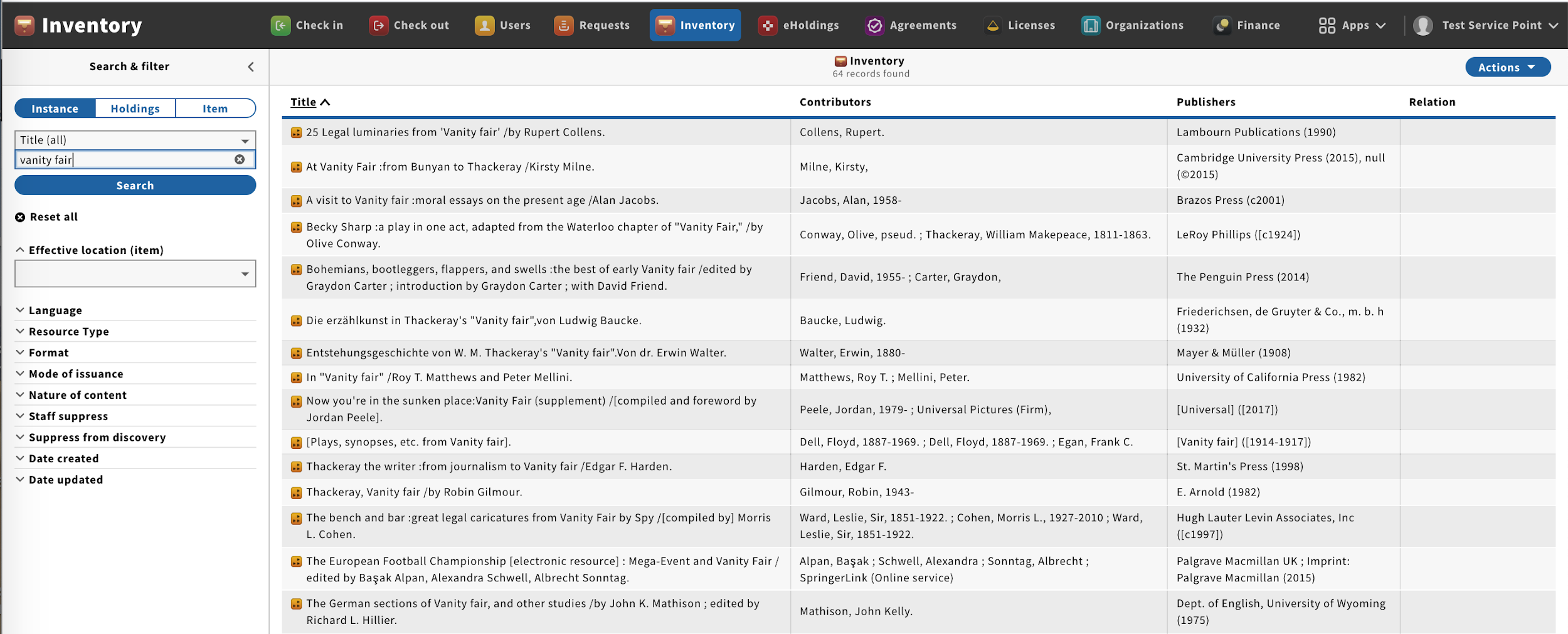 1
4
5
2
3
7
6
8
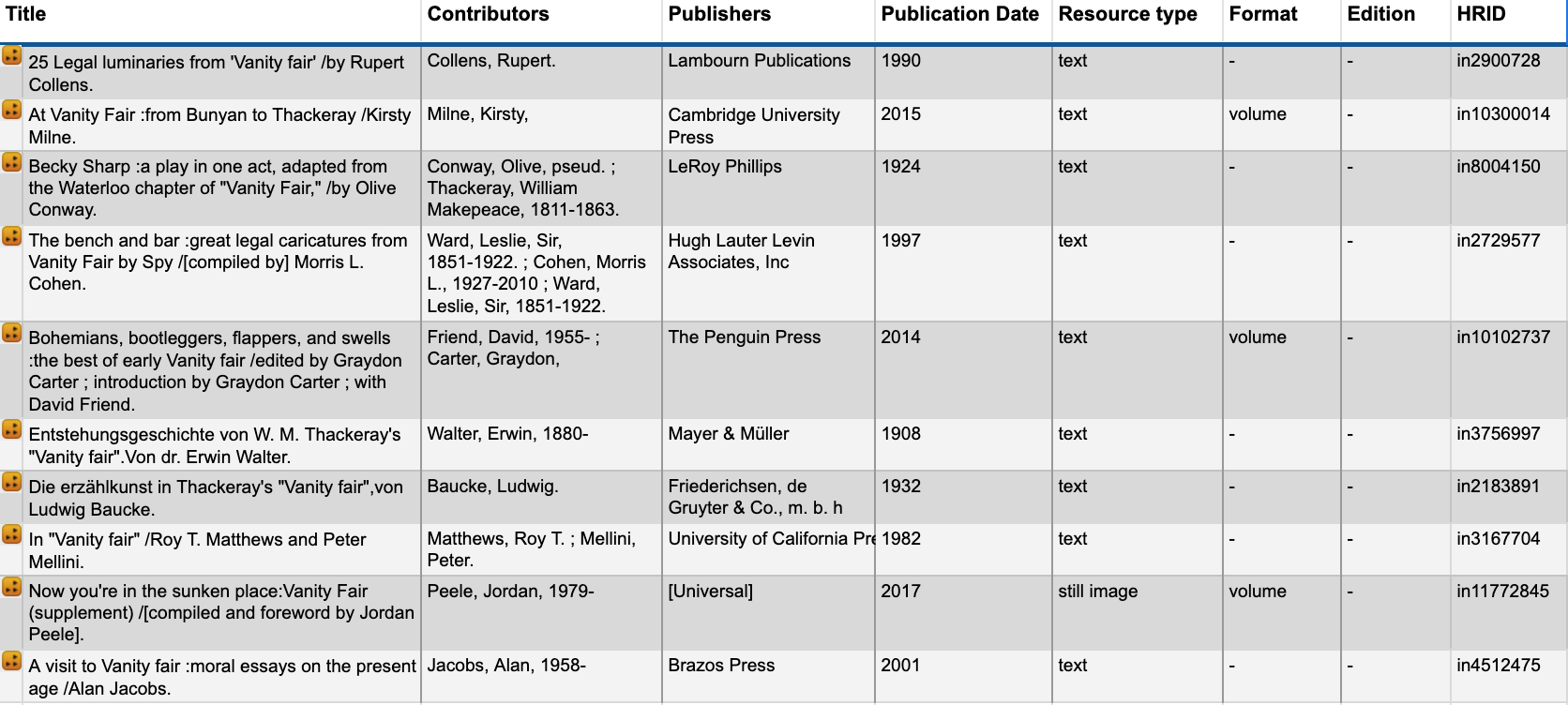 [Speaker Notes: Spreadsheet: https://docs.google.com/spreadsheets/d/1XLtdhnaHJz4Vb3G8FcHjso_LAUFdEzETo_50f8SYDrY/edit#gid=0
Examples from Bugfest-Goldenrod: https://bugfest-goldenrod.folio.ebsco.com/inventory/view/0e45c5b6-1d48-4ec7-a016-bd8c8181eb16?qindex=title&query=vanity%20fair&sort=title]
BNCF: Prefered order of the columns in the result list? 
Mark with numbers 1-8 - by drag and drop ->
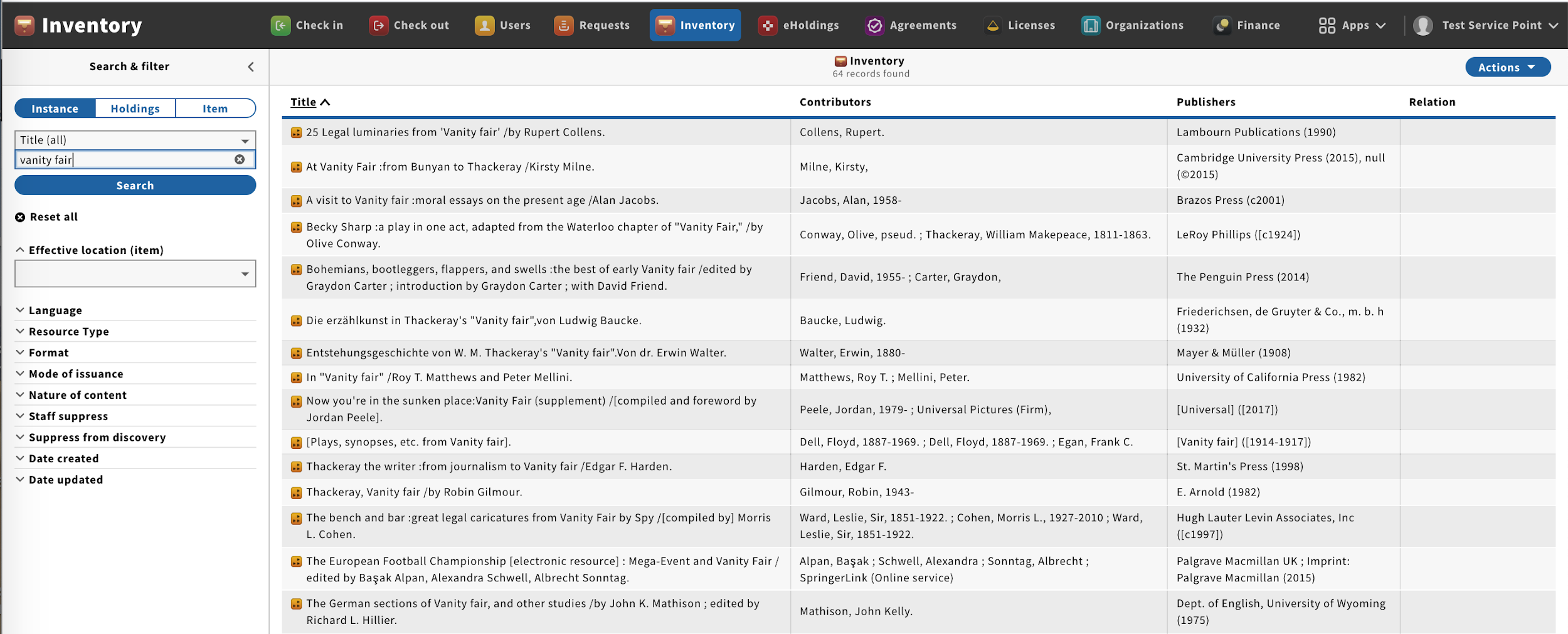 2
1
3
5
6
7
8
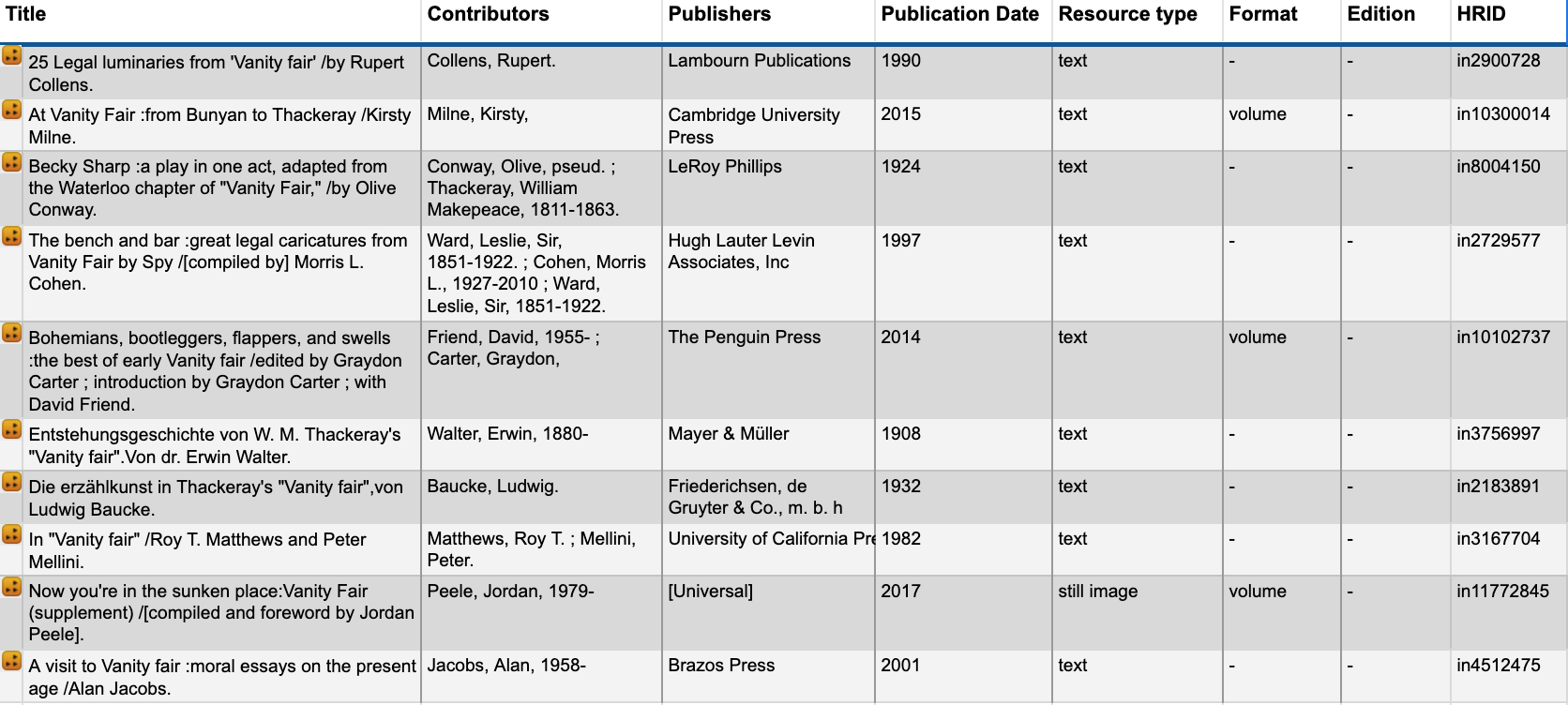 4
Chalmers: Prefered order of the columns in the result list? 
Mark with numbers 1-8 - by drag and drop ->
8
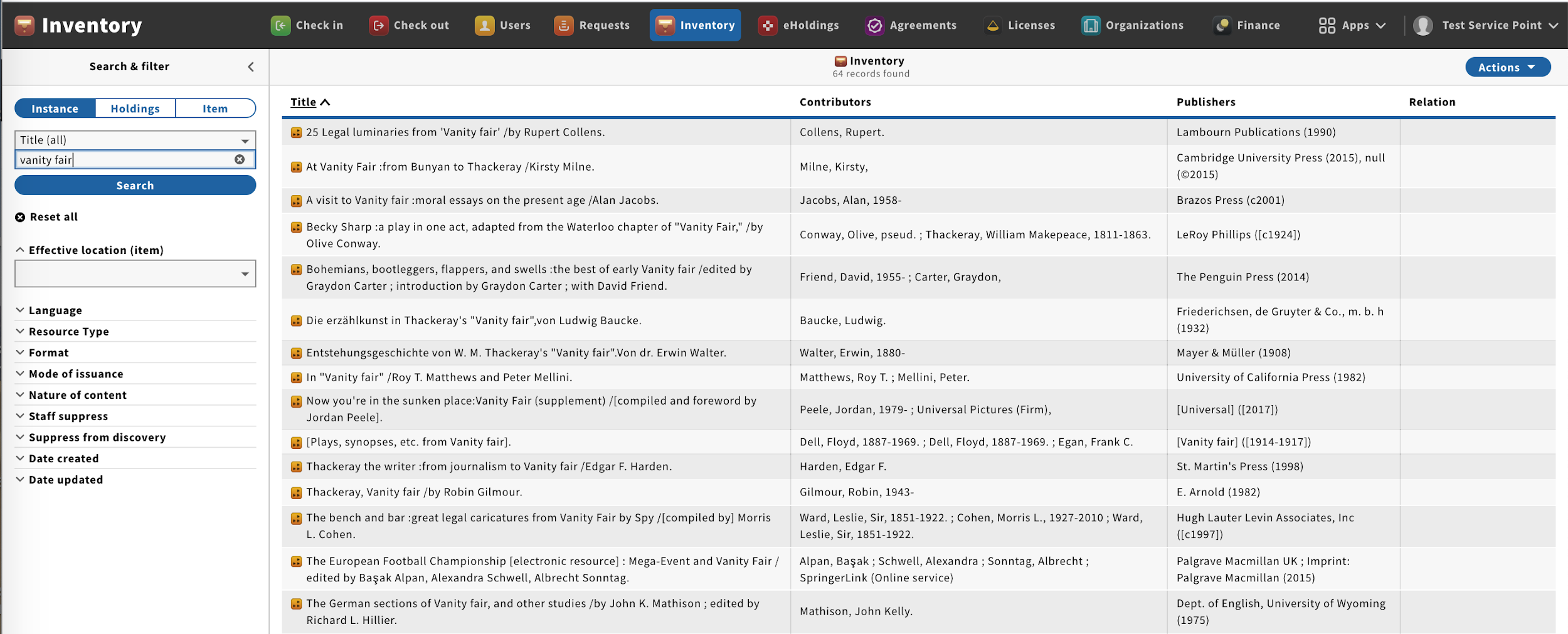 2
1
5
3
6
7
4
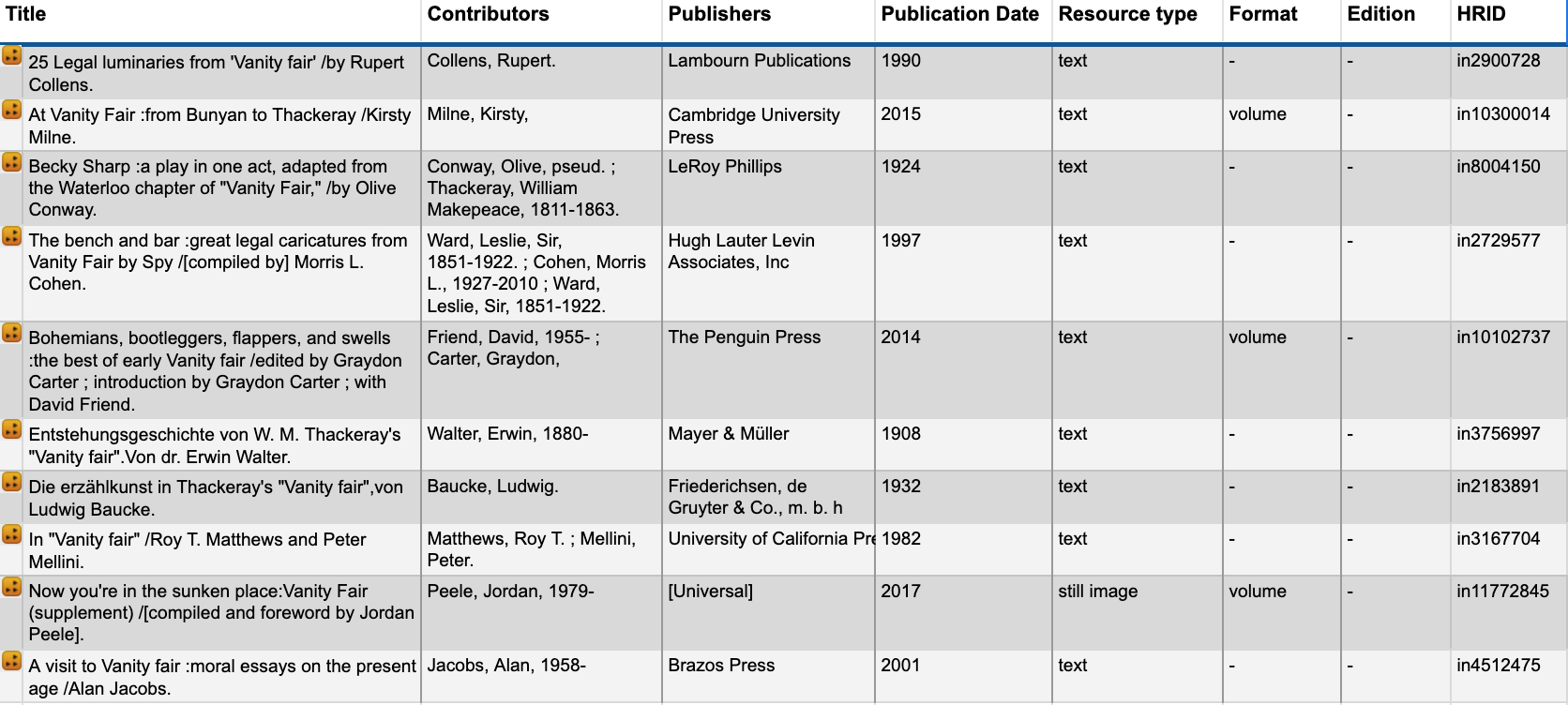 Chicago: Prefered order of the columns in the result list? 
Mark with numbers 1-8 - by drag and drop ->
4
2
1
3
5
6
7
8
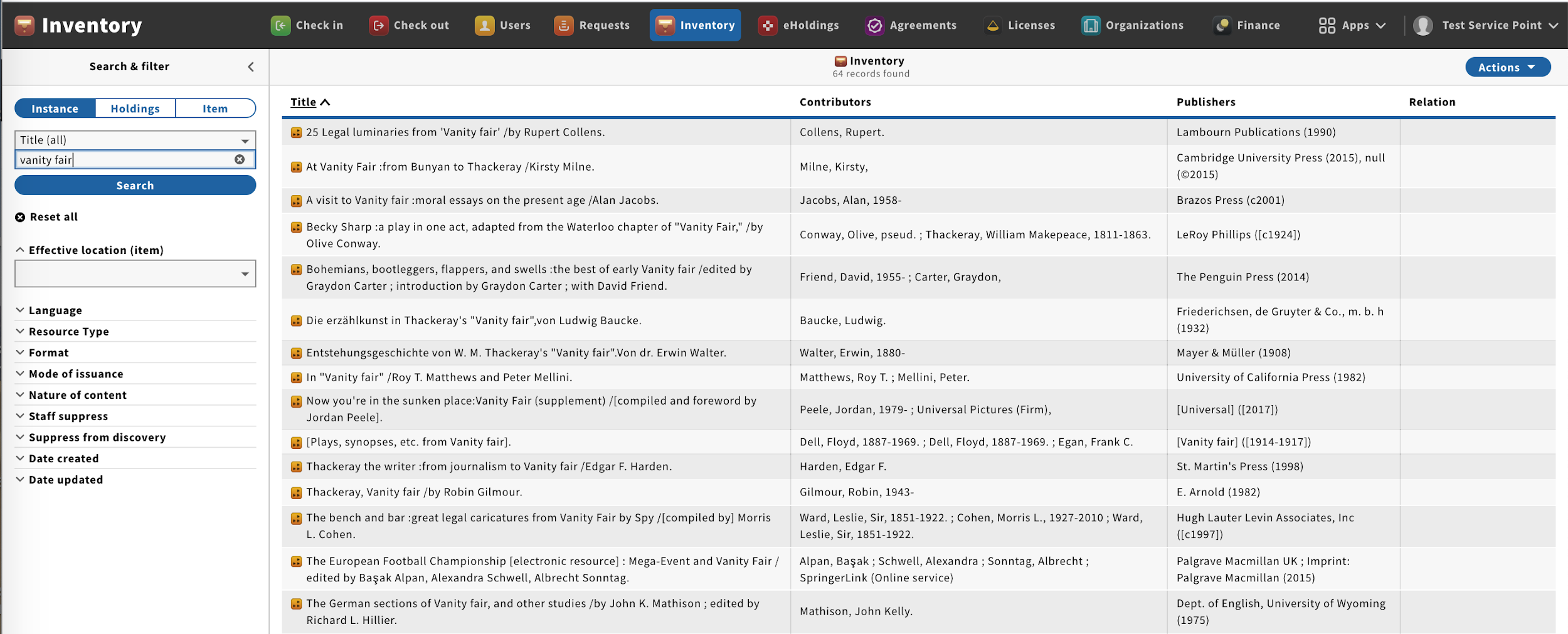 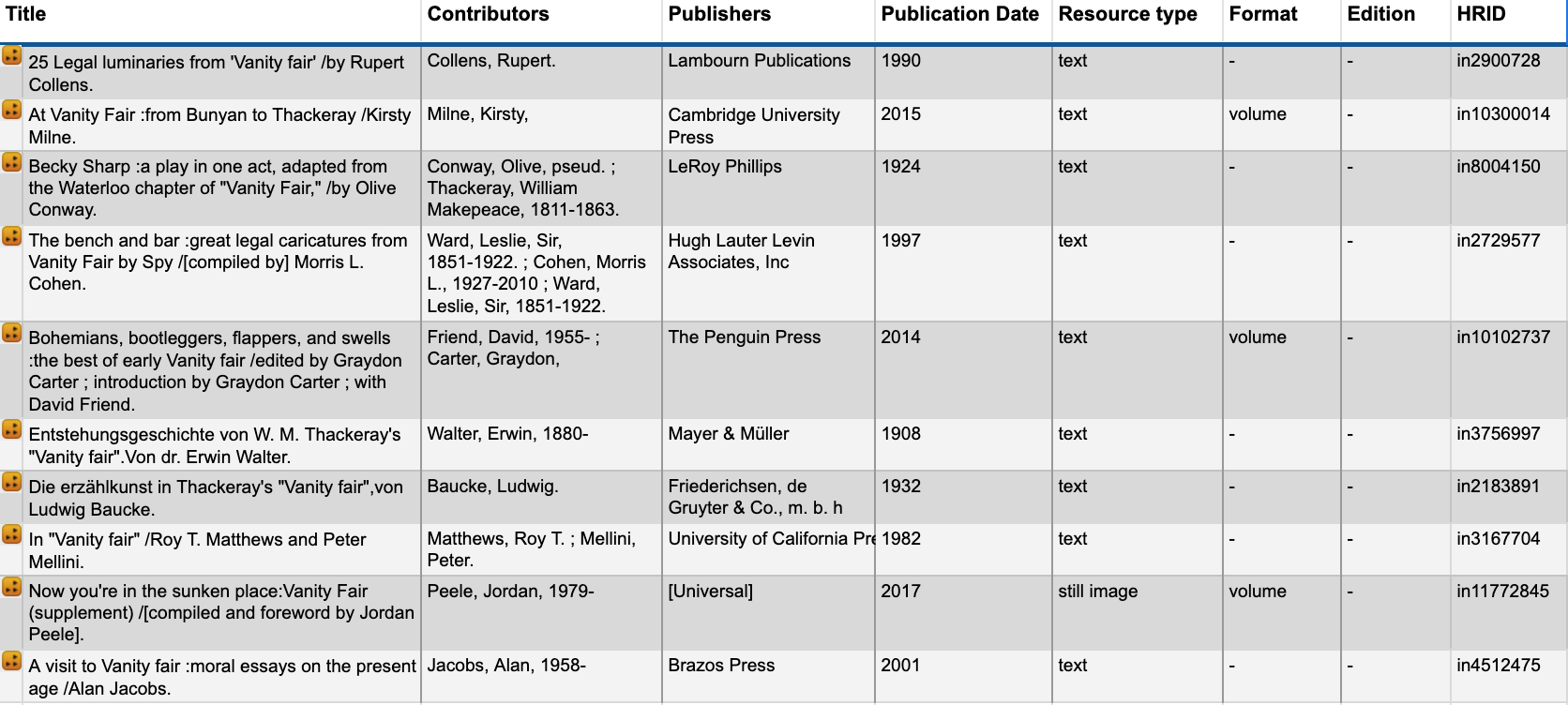 Cornell: Prefered order of the columns in the result list? 
Mark with numbers 1-8 - by drag and drop ->
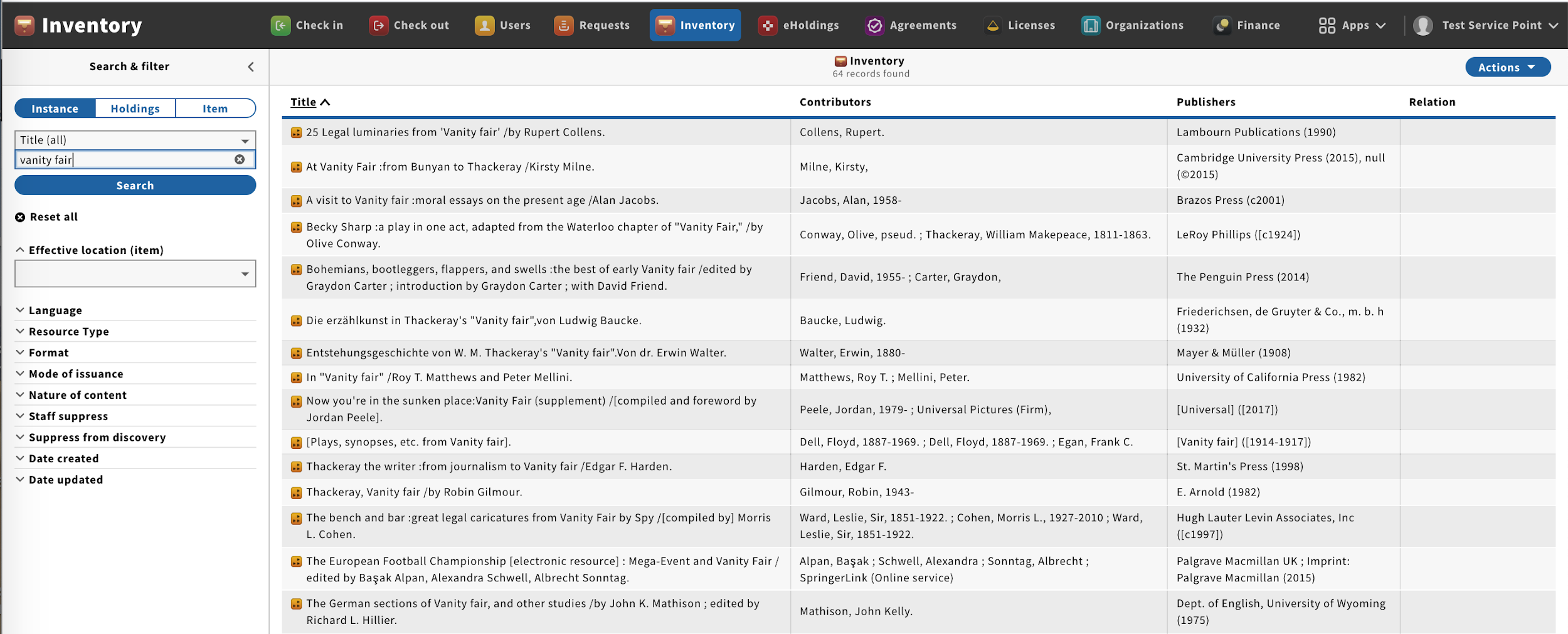 2
1
7
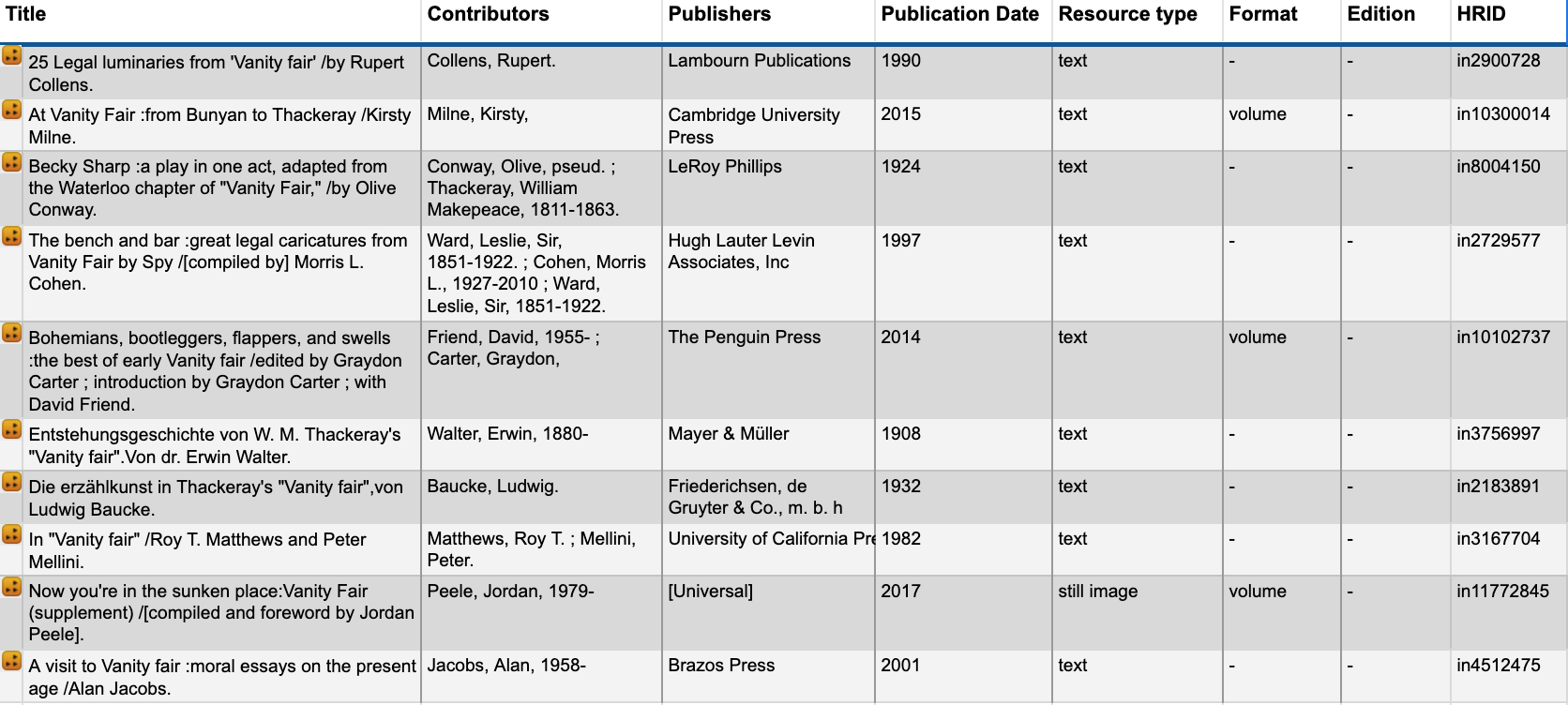 4
5
3
6
8
Duke: Prefered order of the columns in the result list? 
Mark with numbers 1-8 - by drag and drop ->
4
2
1
3
5
6
7
8
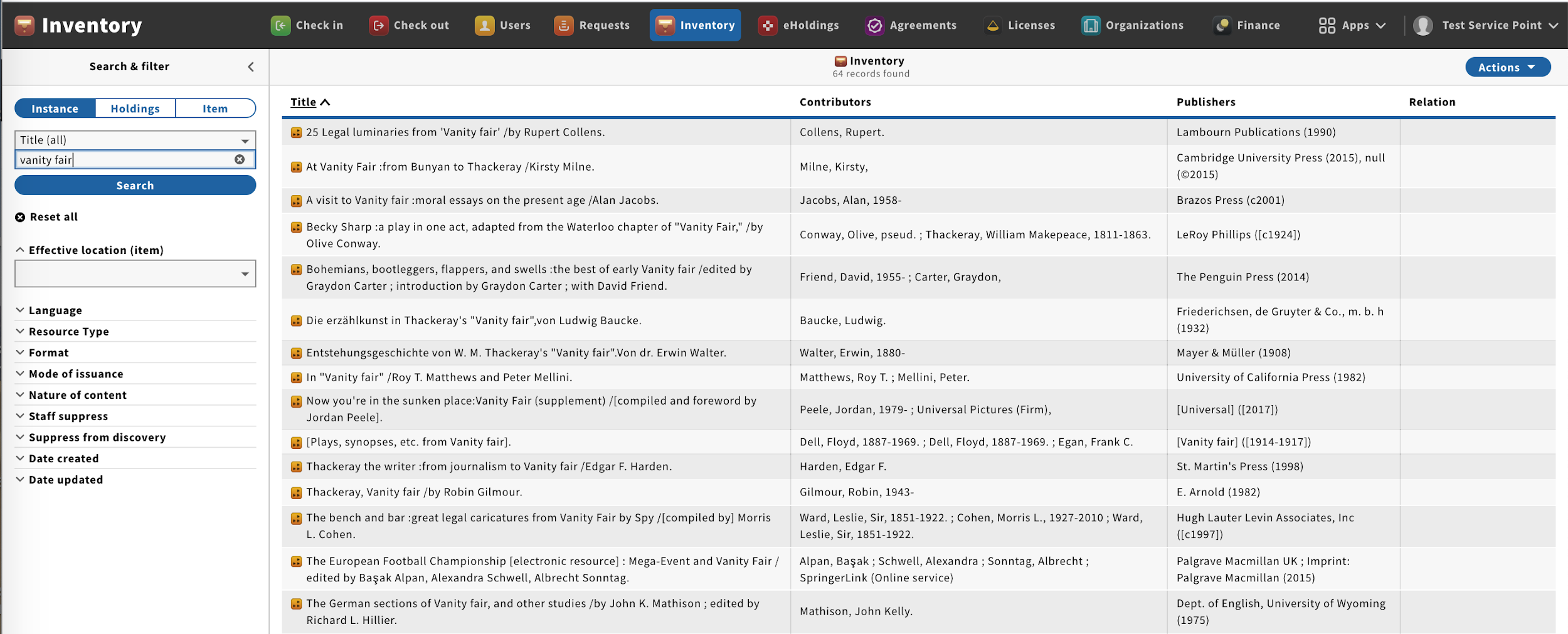 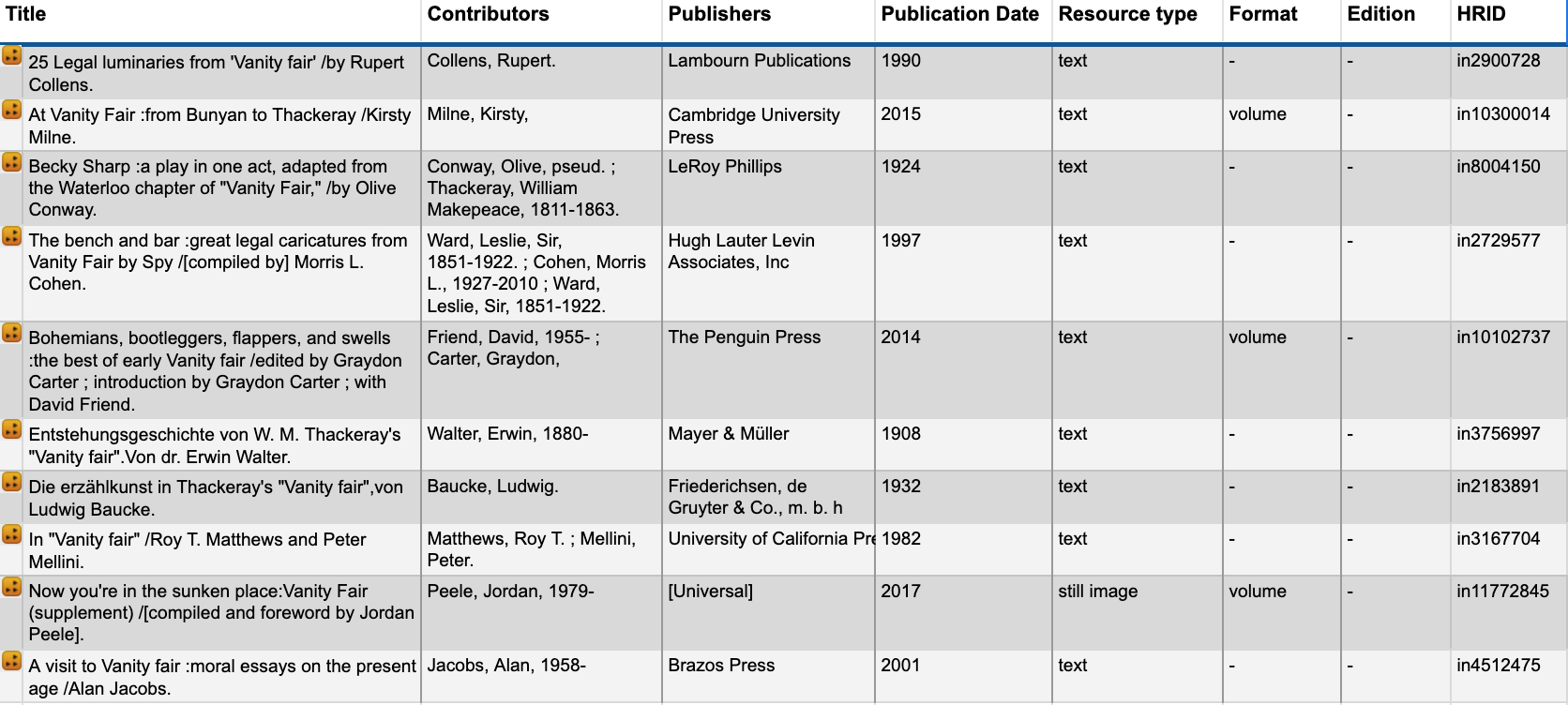 Five colleges: Prefered order of the columns in the result list? 
Mark with numbers 1-8 - by drag and drop ->
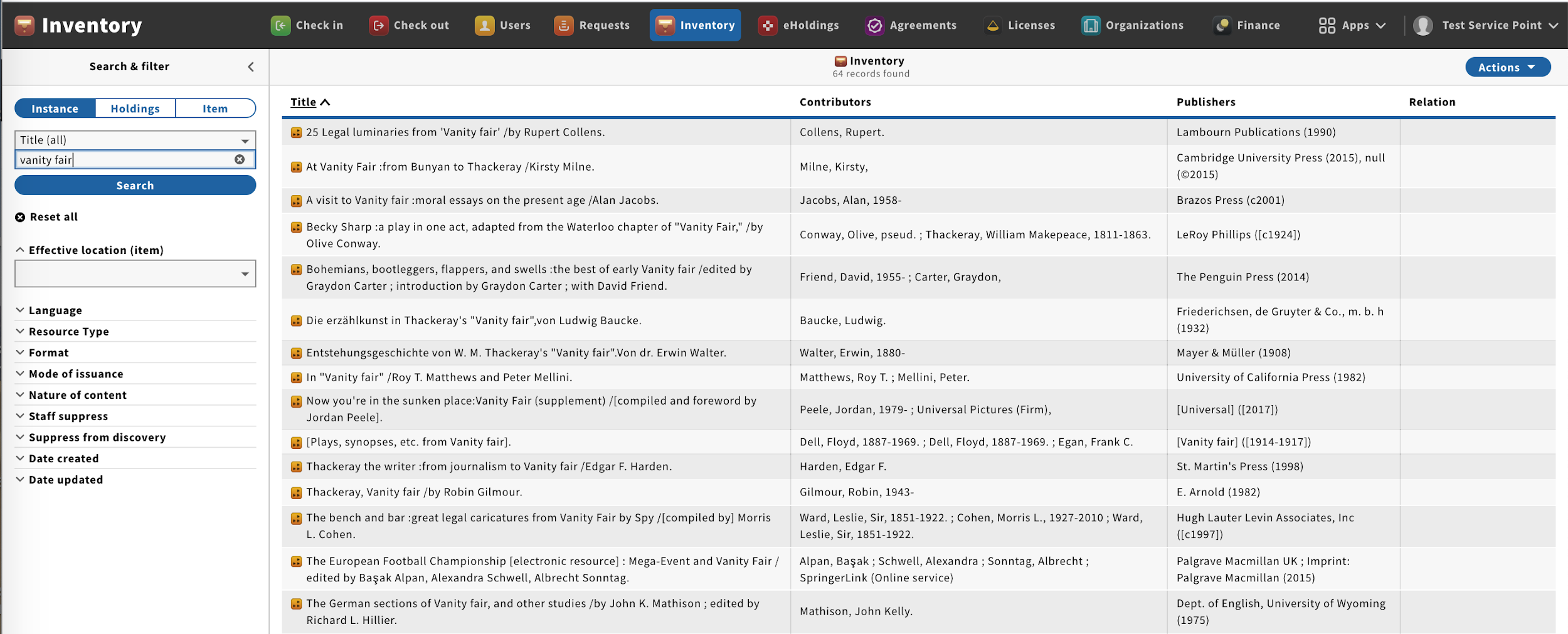 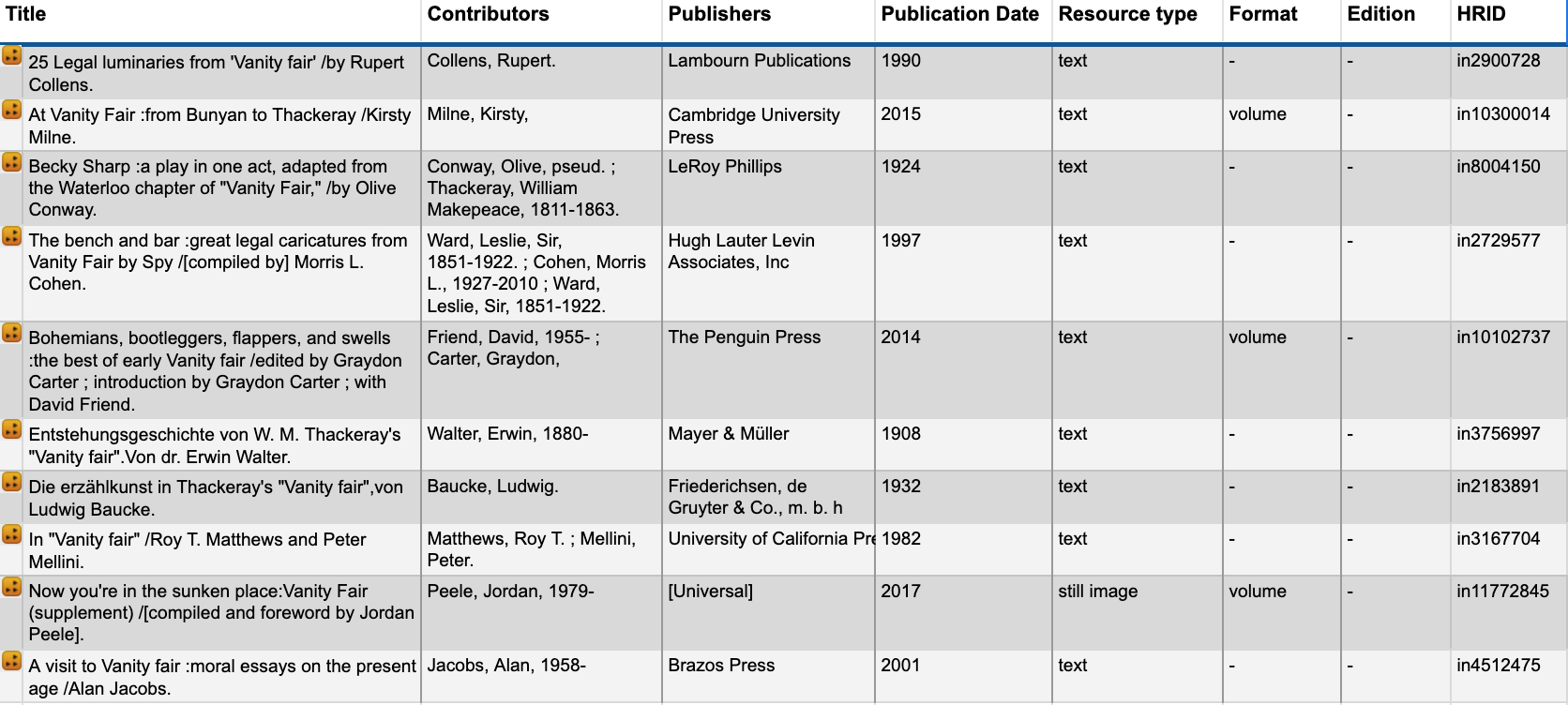 2
3
5
7
8
6
1
4
GBV (Bremen): Prefered order of the columns in the result list? 
Mark with numbers 1-8 - by drag and drop ->
4
2
1
3
5
6
7
8
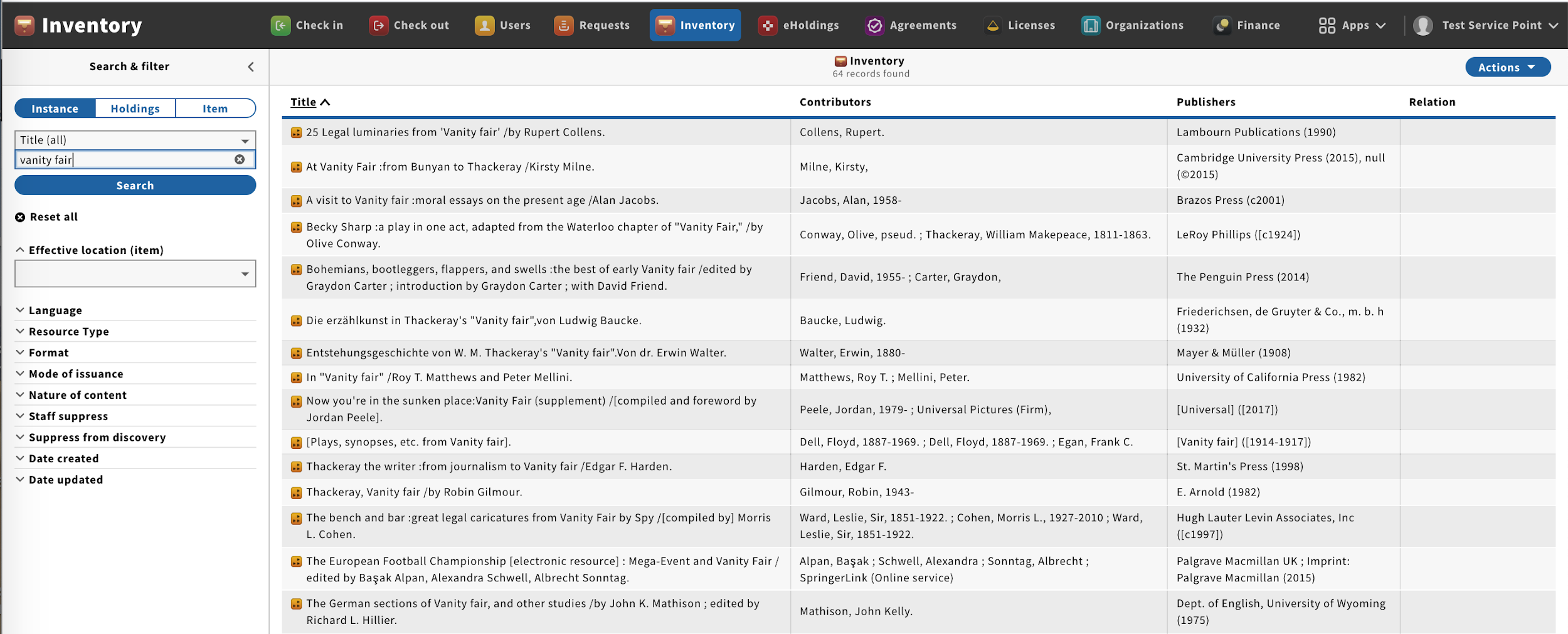 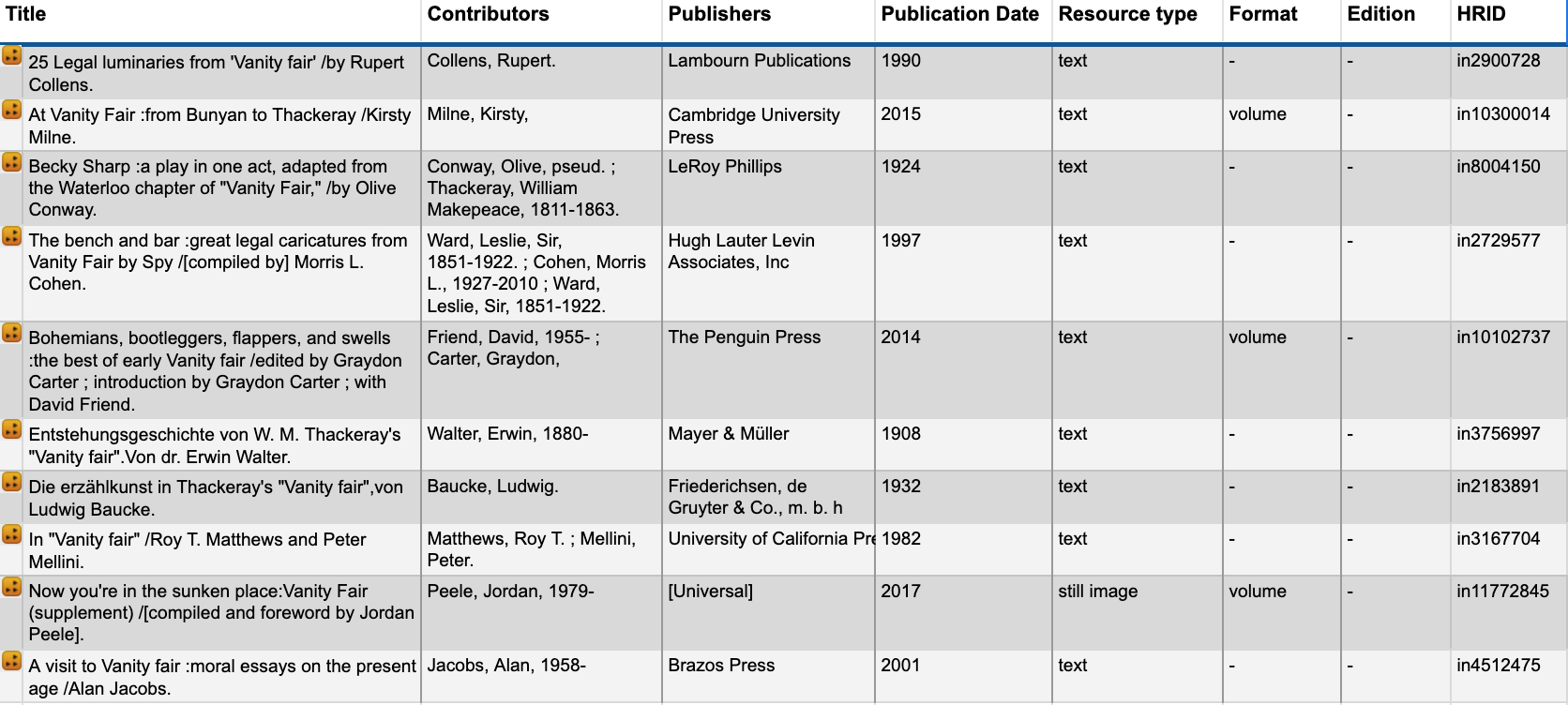 GBV (ZBW): Prefered order of the columns in the result list? 
Mark with numbers 1-8 - by drag and drop ->
4
2
1
3
5
6
7
8
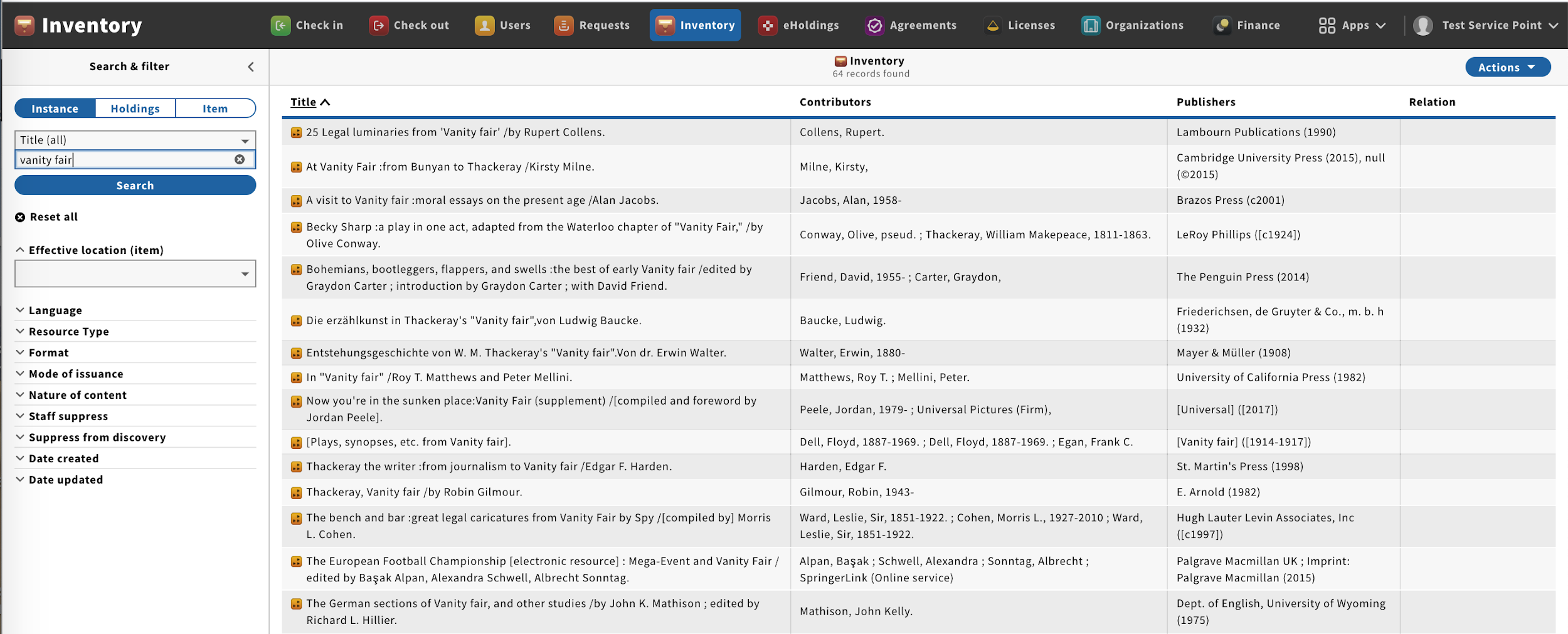 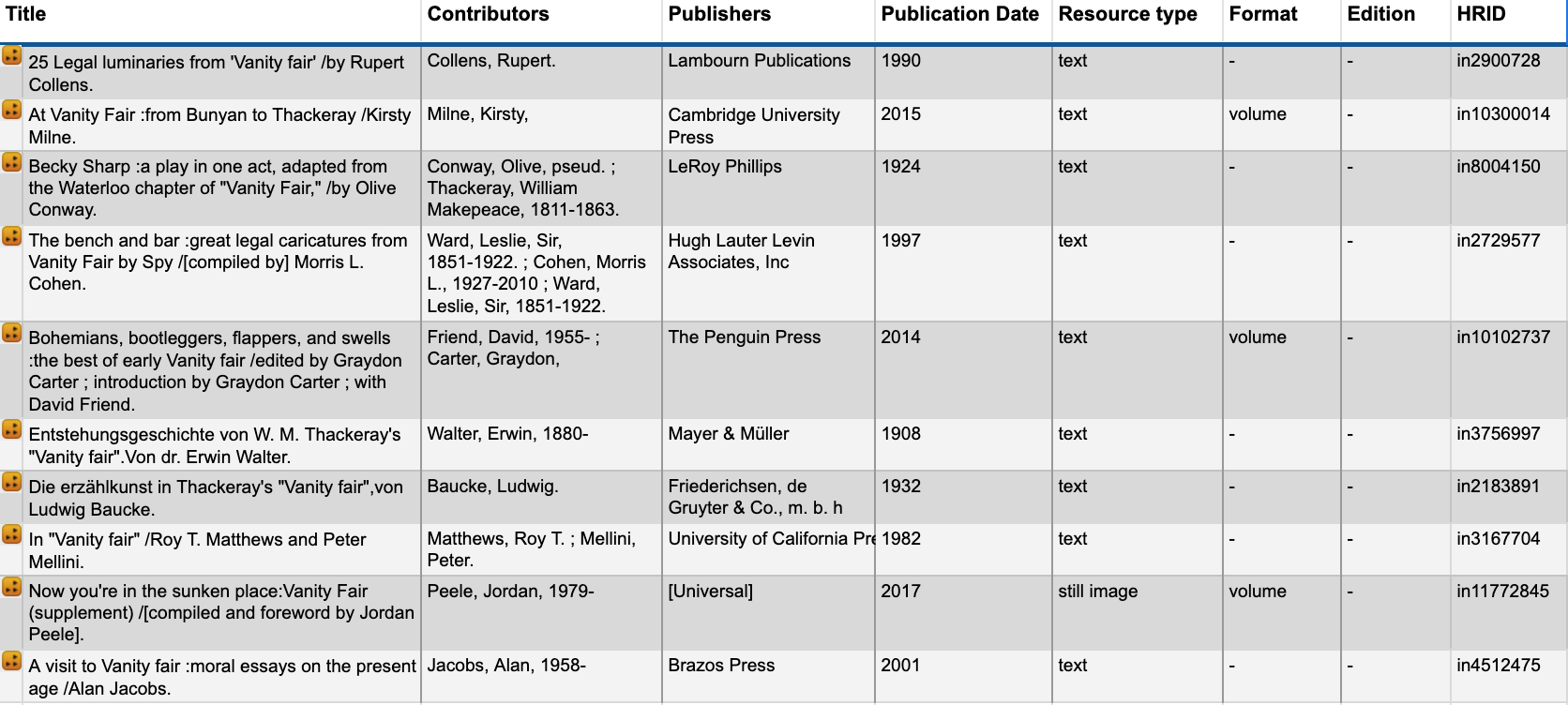 Hungary: Prefered order of the columns in the result list? 
Mark with numbers 1-8 - by drag and drop ->
4
2
1
3
5
6
7
8
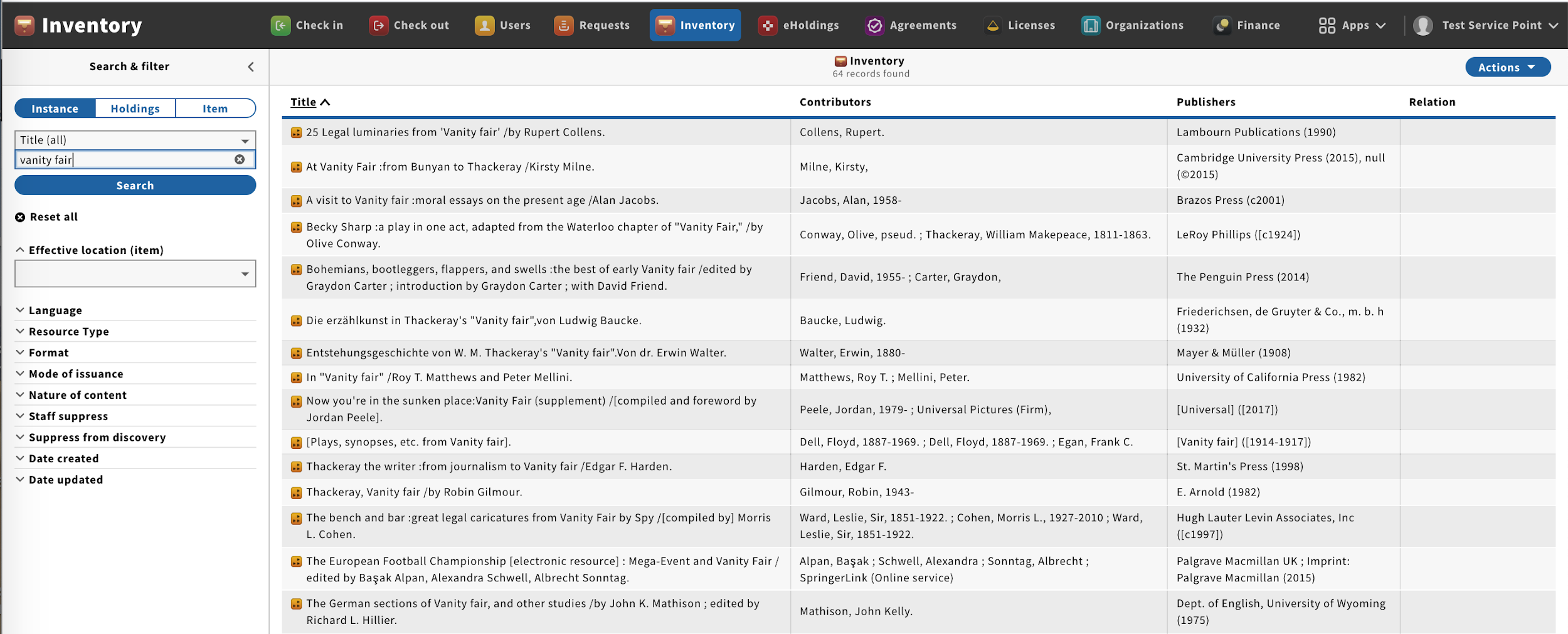 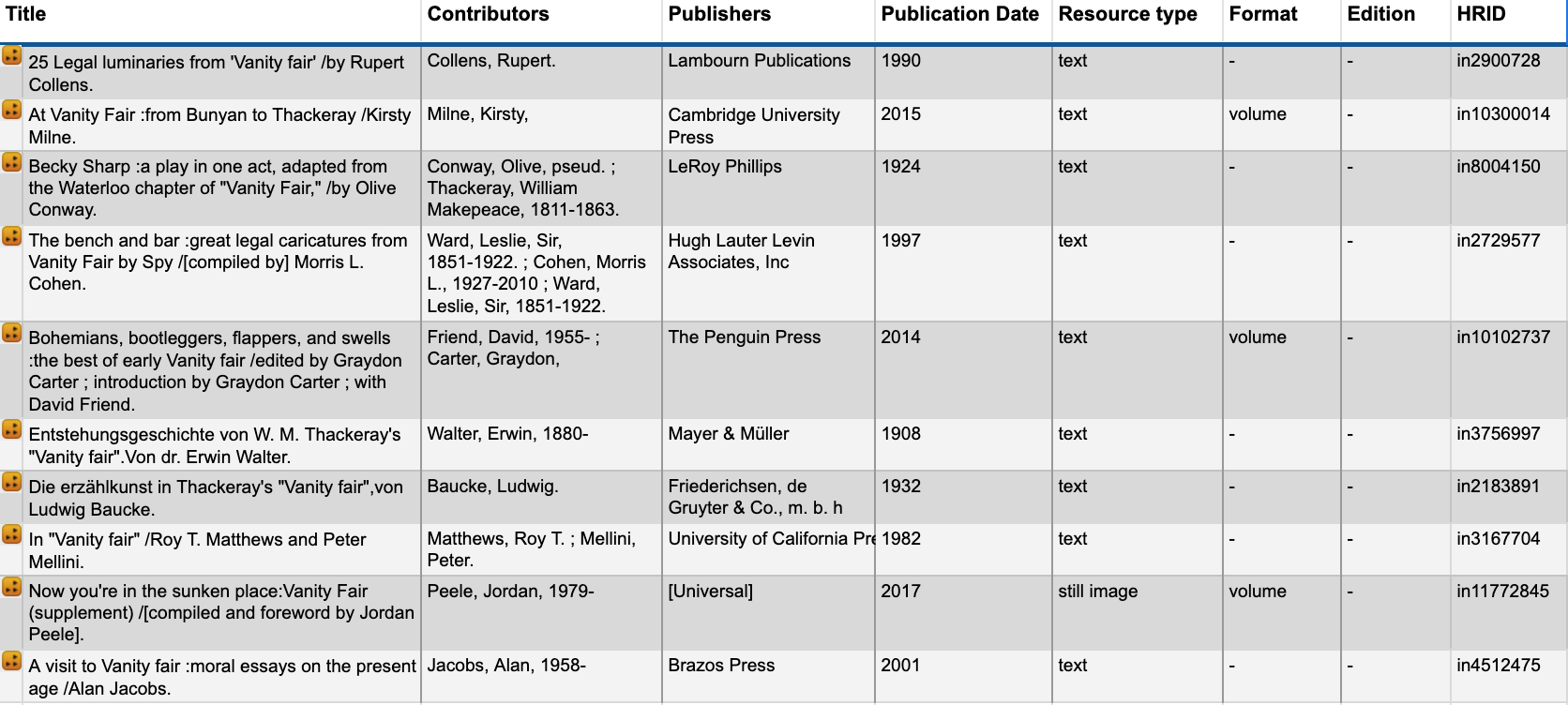 Lehigh: Prefered order of the columns in the result list? 
Mark with numbers 1-8 - by drag and drop ->
1
6
2
5
8
7
3
4
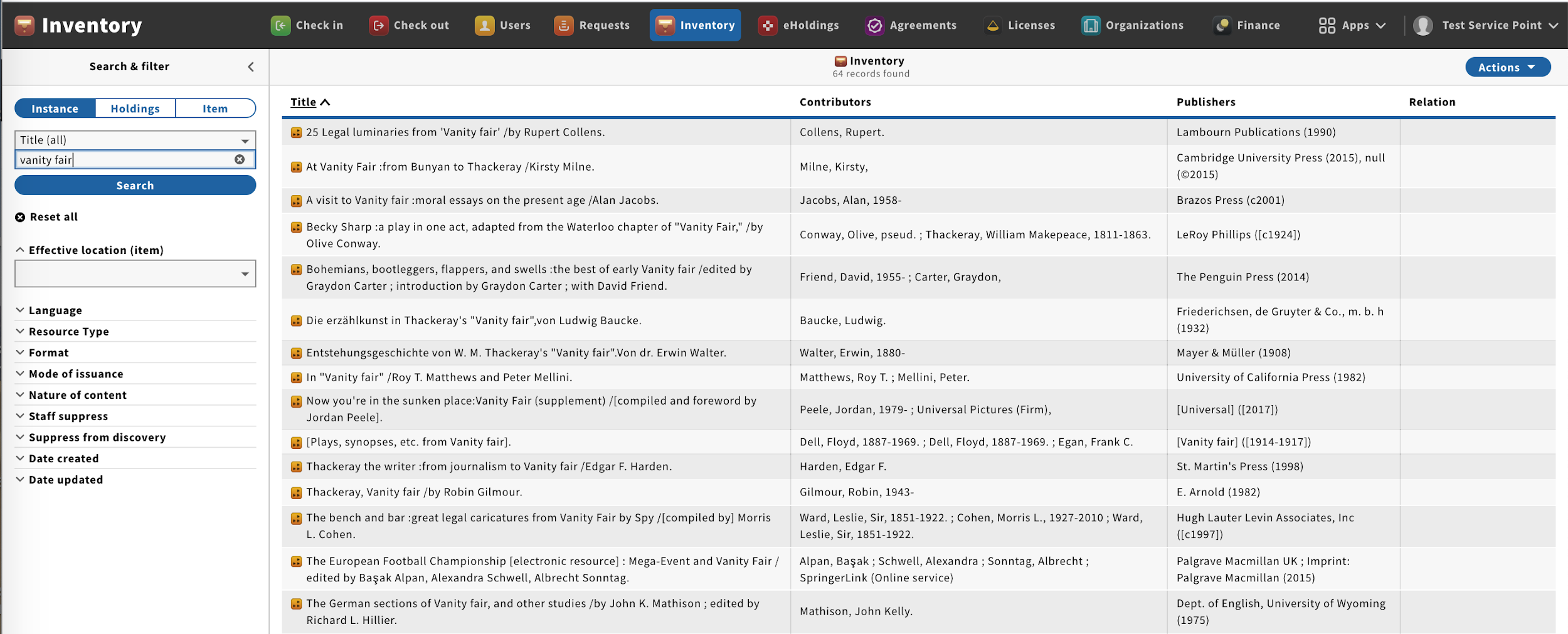 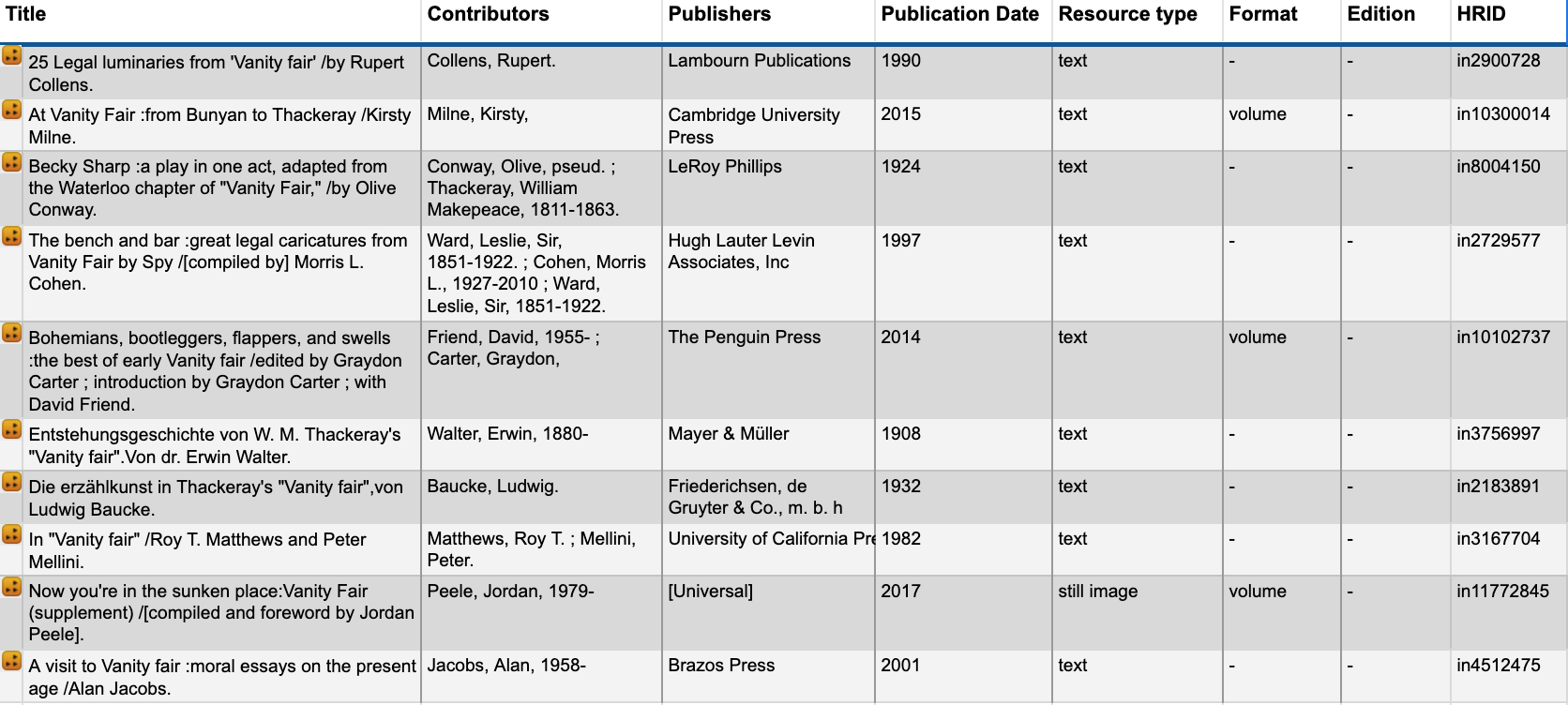 Leipzig: Prefered order of the columns in the result list? 
Mark with numbers 1-8 - by drag and drop ->
4
2
1
3
5
6
7
8
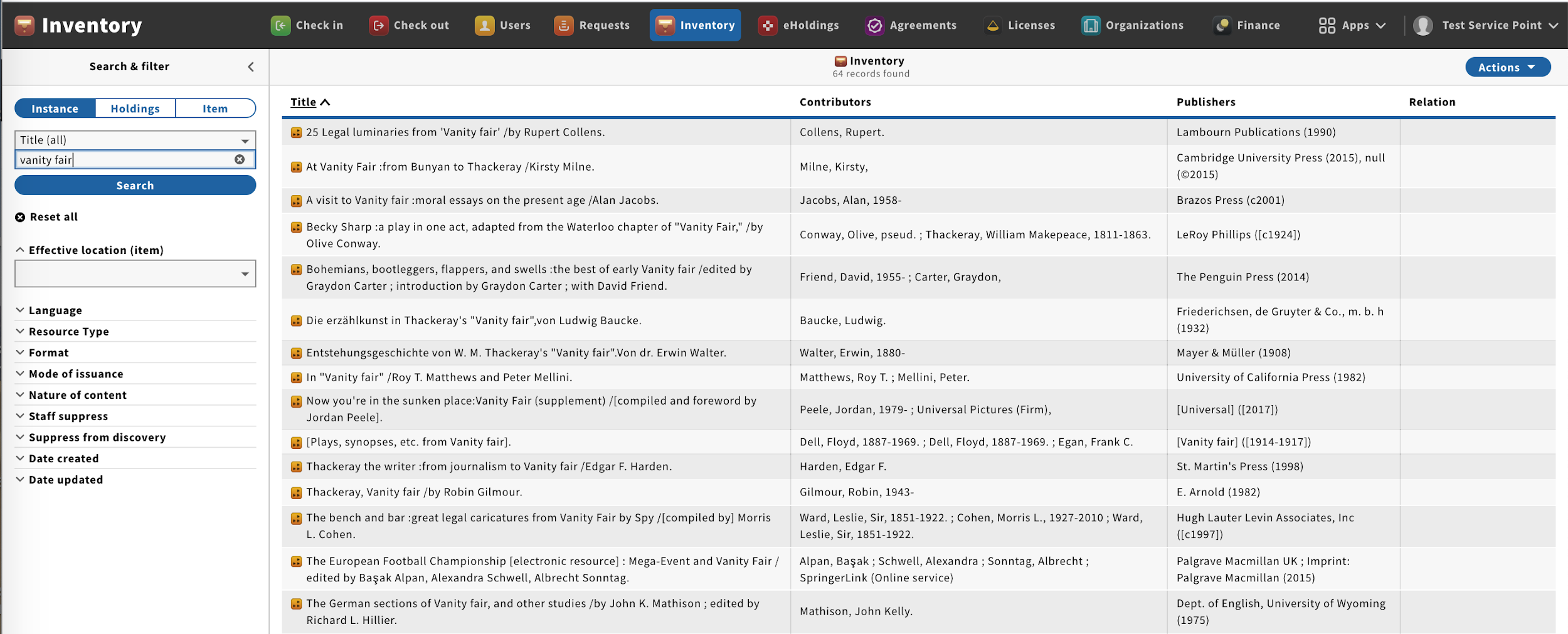 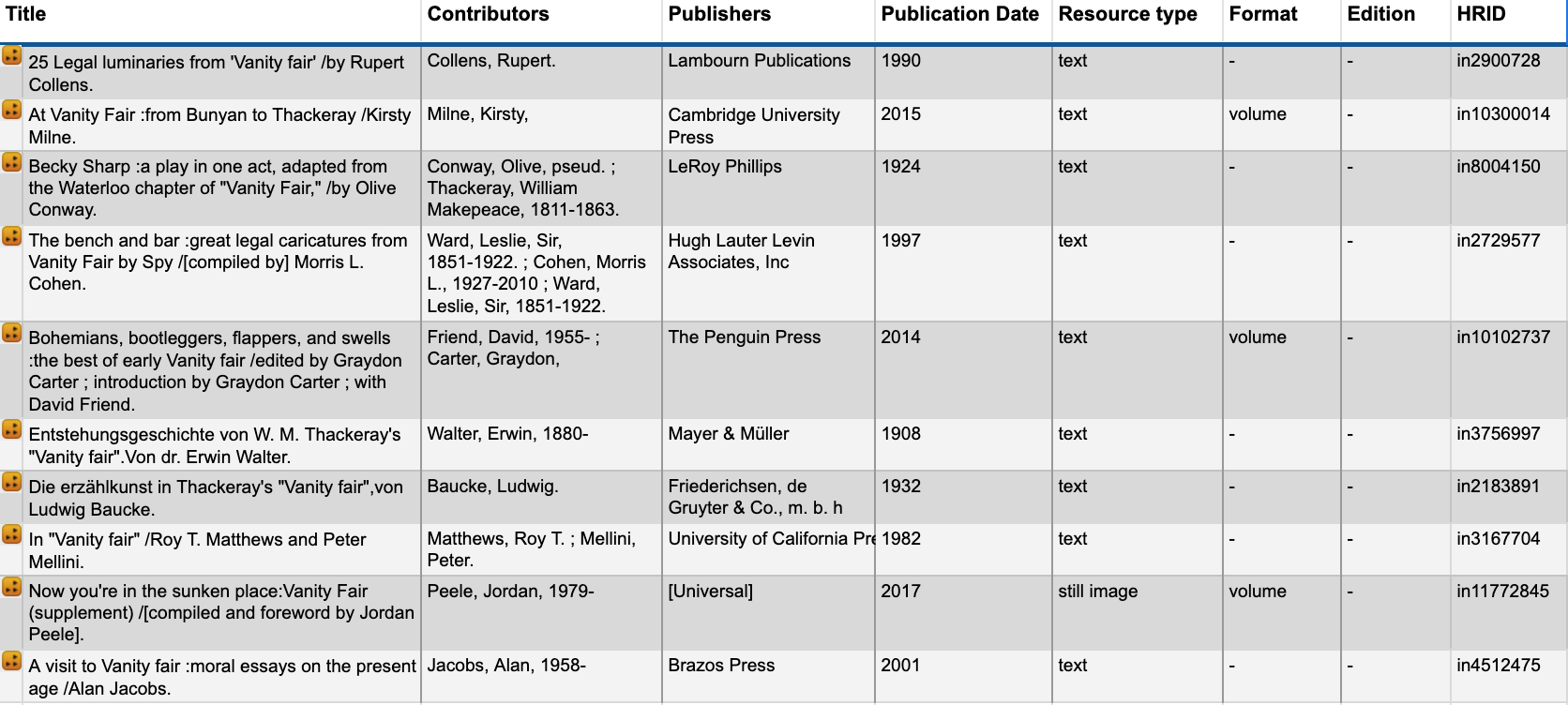 MSU: Prefered order of the columns in the result list? 
Mark with numbers 1-8 - by drag and drop ->
7
8
5
6
2
4
1
3
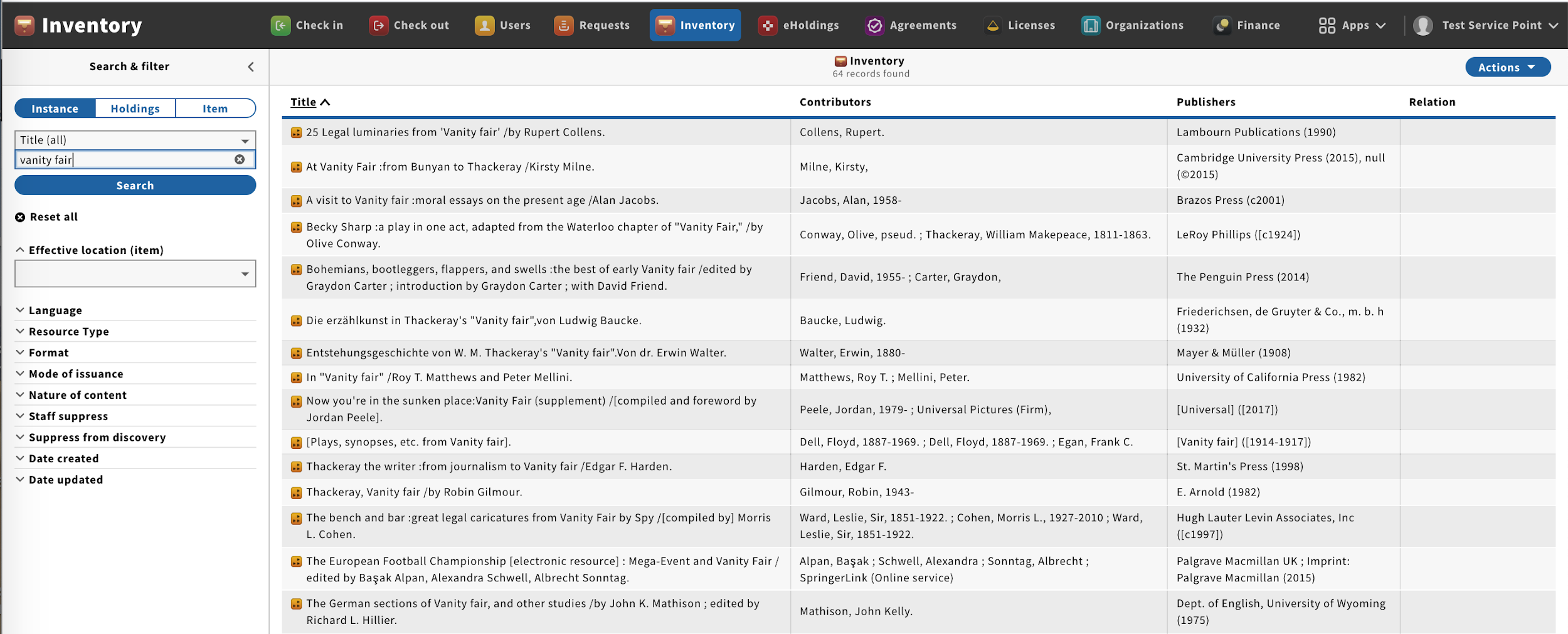 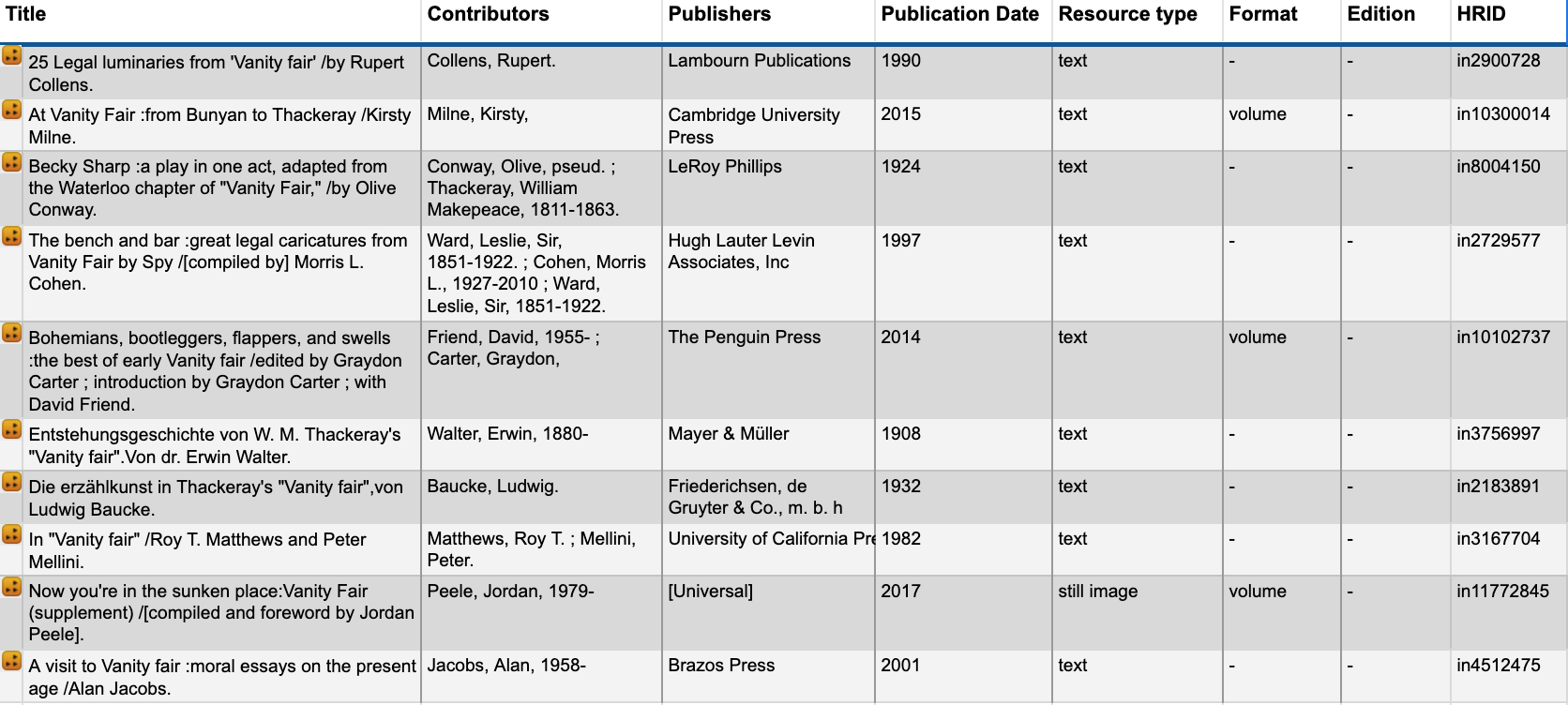 [Speaker Notes: FINAL]
St. Thomas: Prefered order of the columns in the result list? 
Mark with numbers 1-8 - by drag and drop ->
4
2
1
3
5
6
7
8
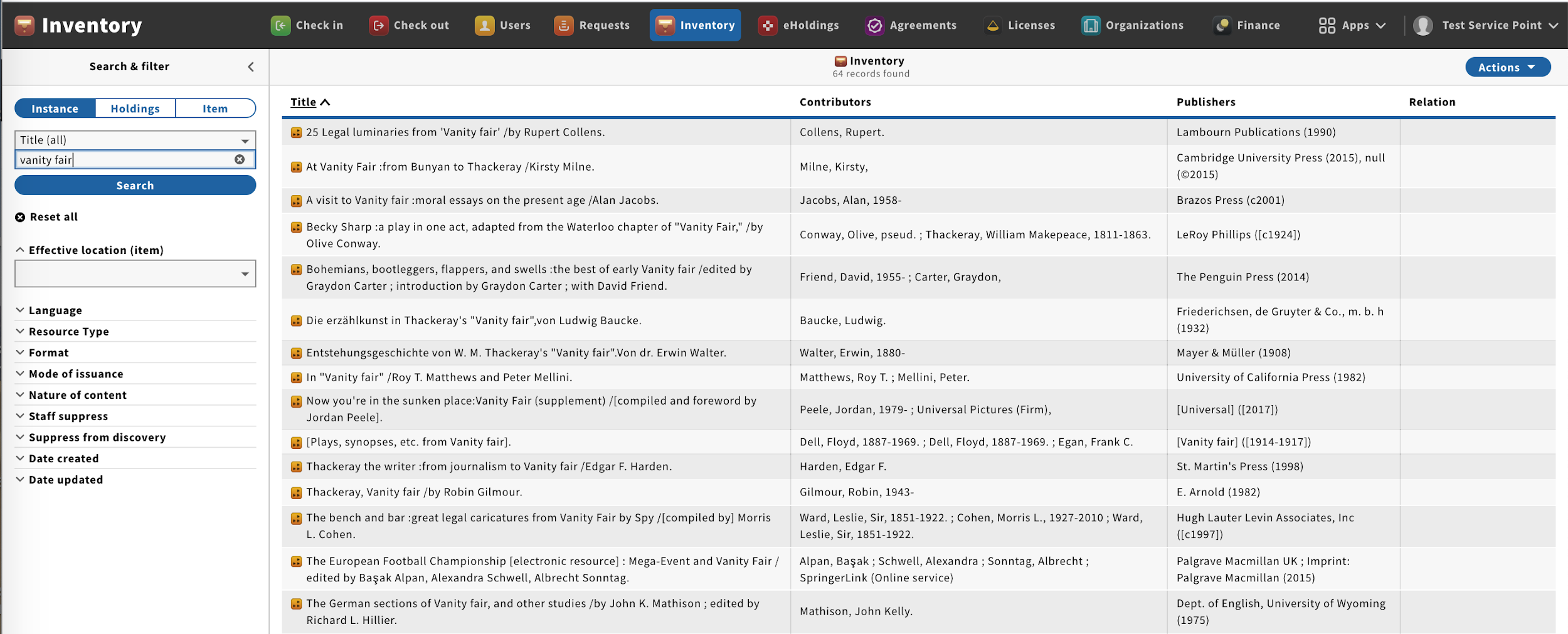 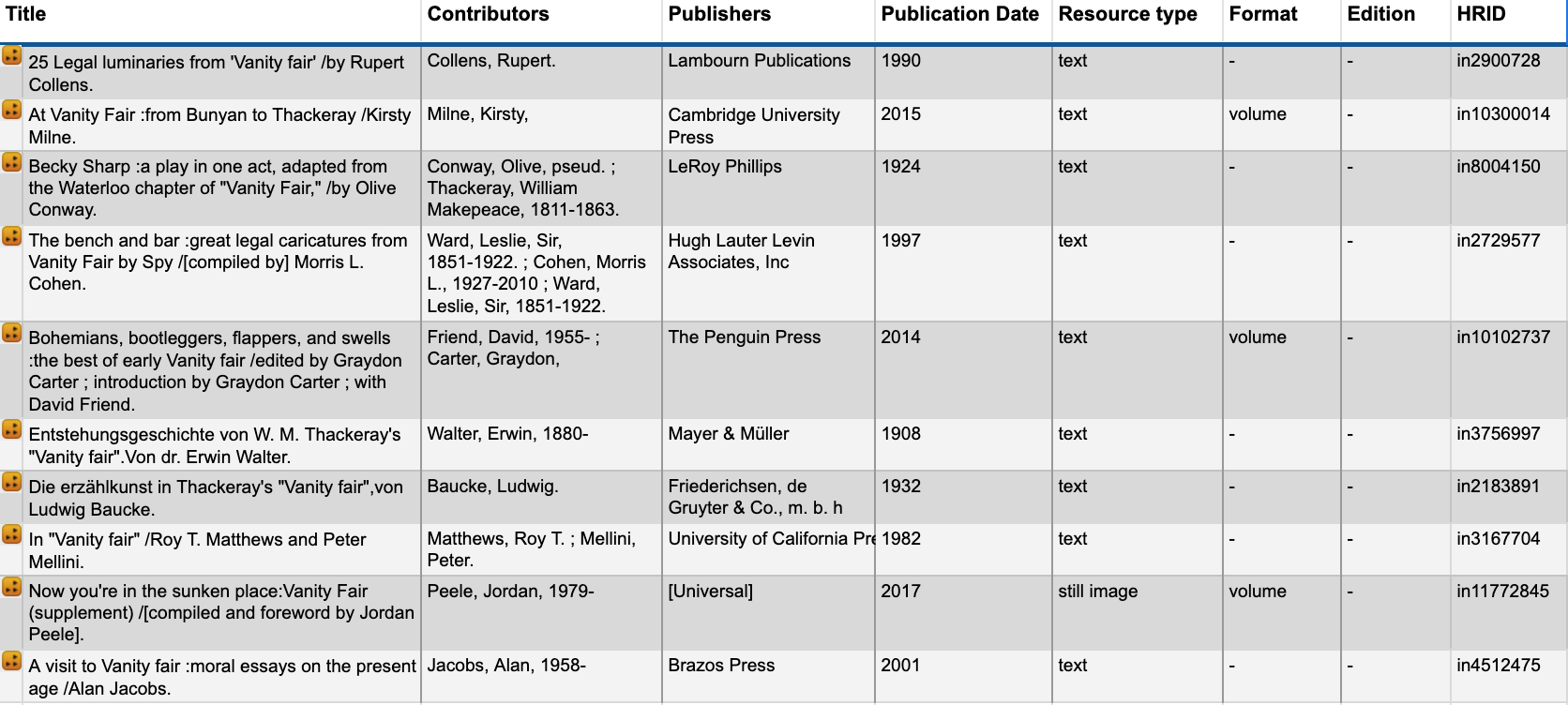 Shanghai Library: Prefered order of the columns in the result list? 
Mark with numbers 1-8 - by drag and drop ->
5
6
7
8
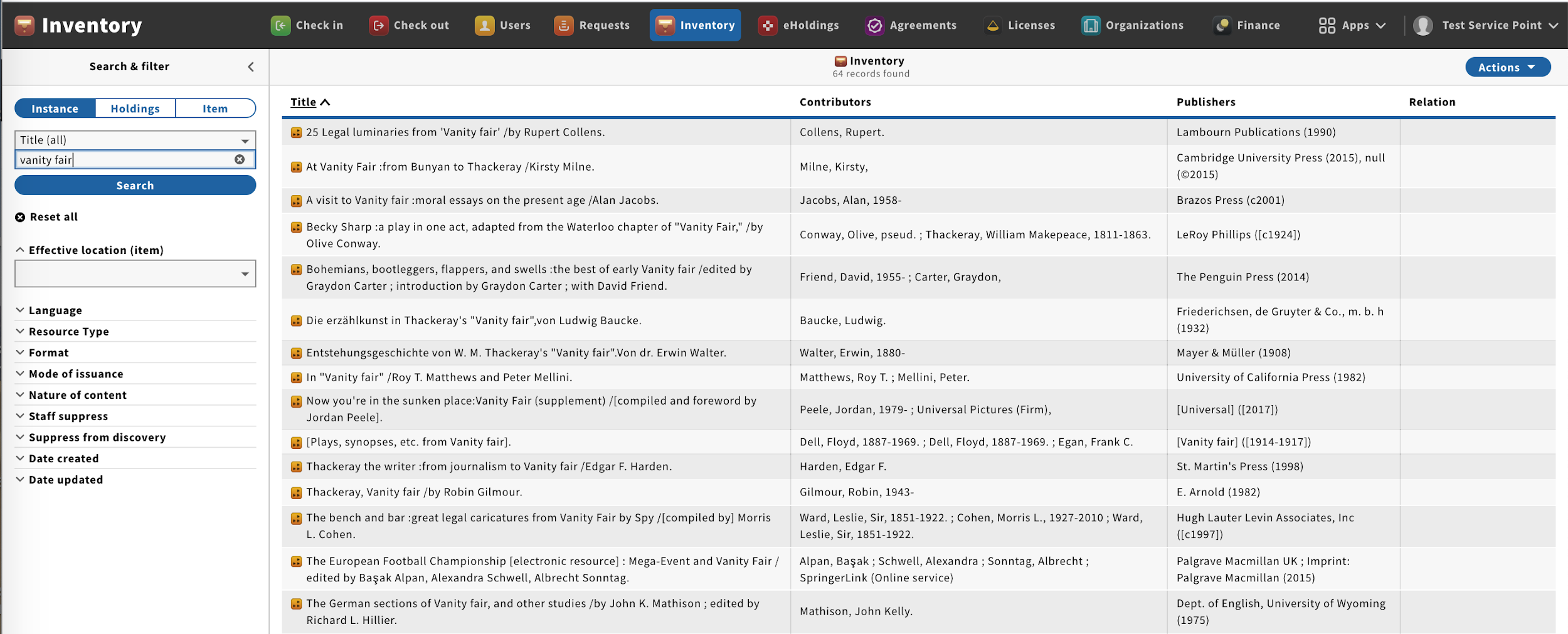 2
1
3
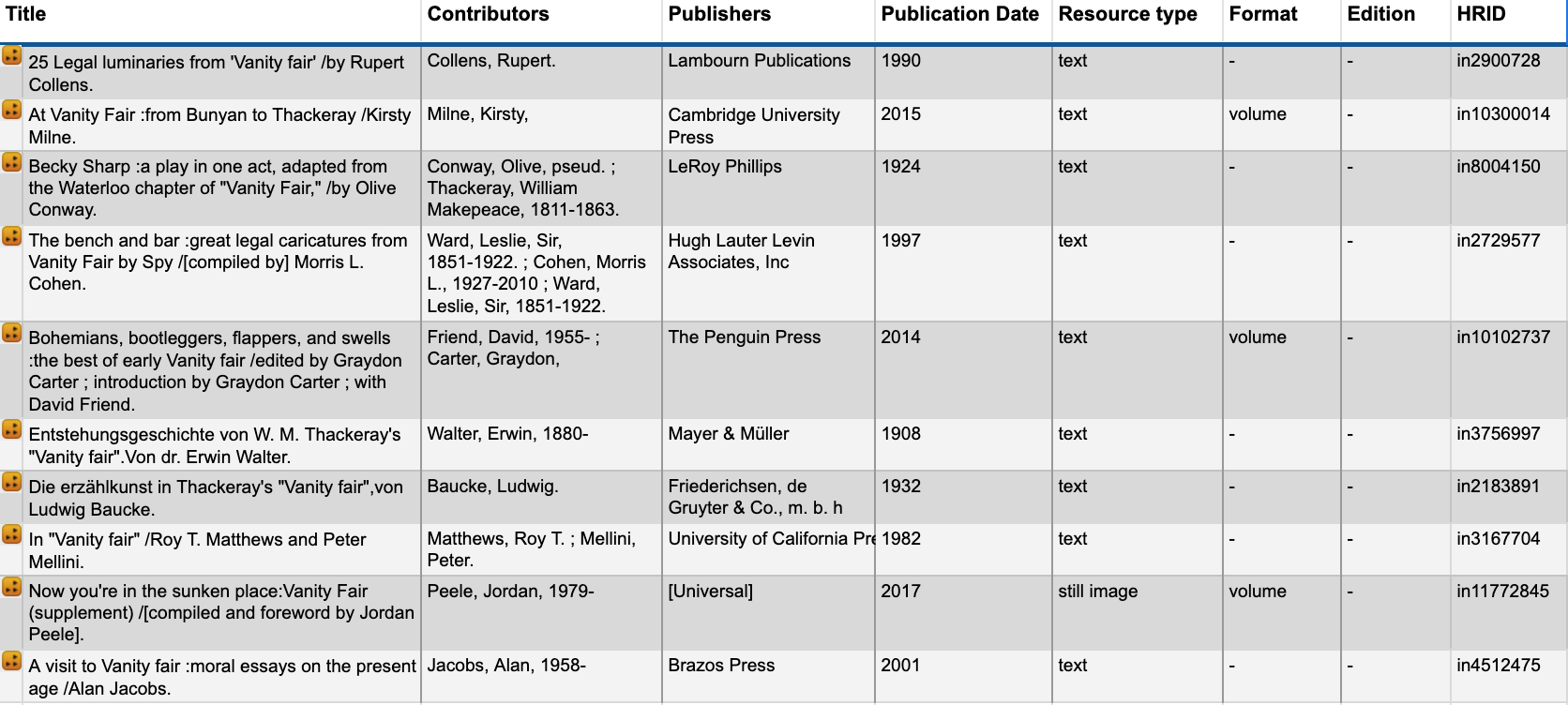 4
Simmons: Prefered order of the columns in the result list? 
Mark with numbers 1-8 - by drag and drop ->
4
2
1
3
5
6
7
8
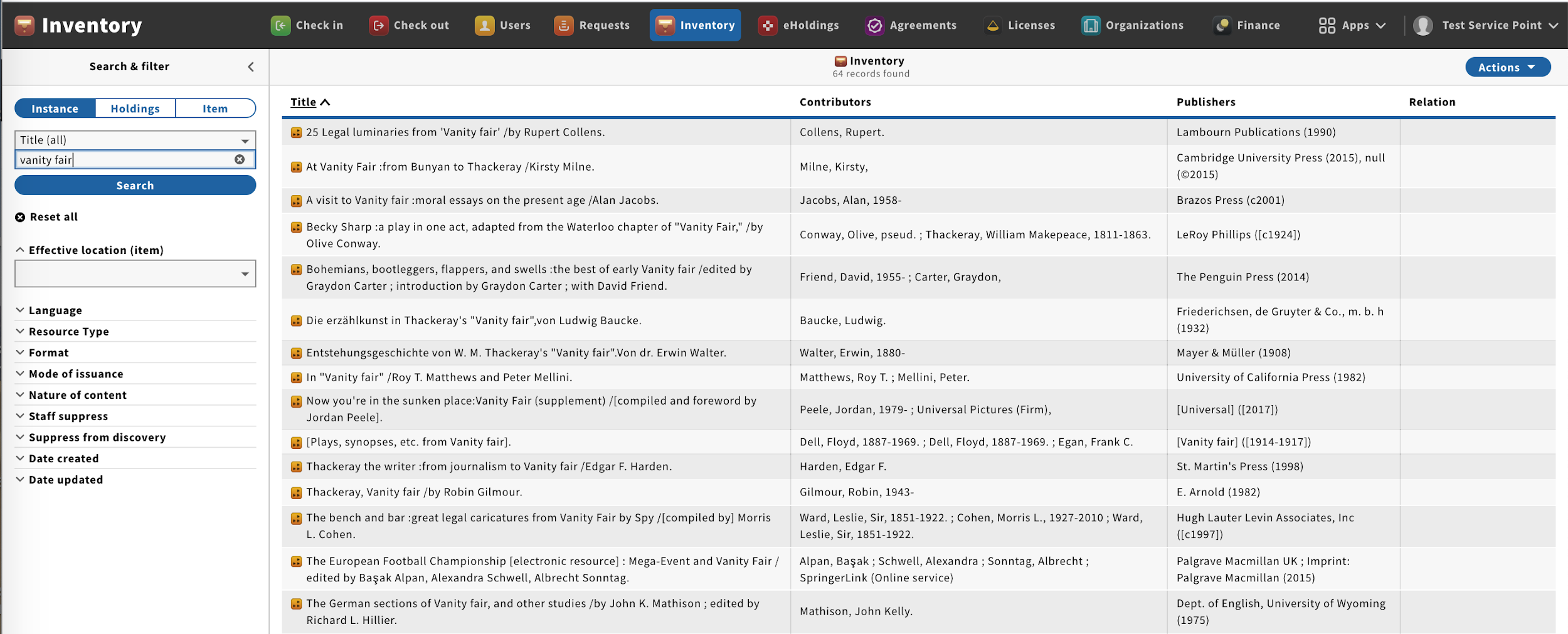 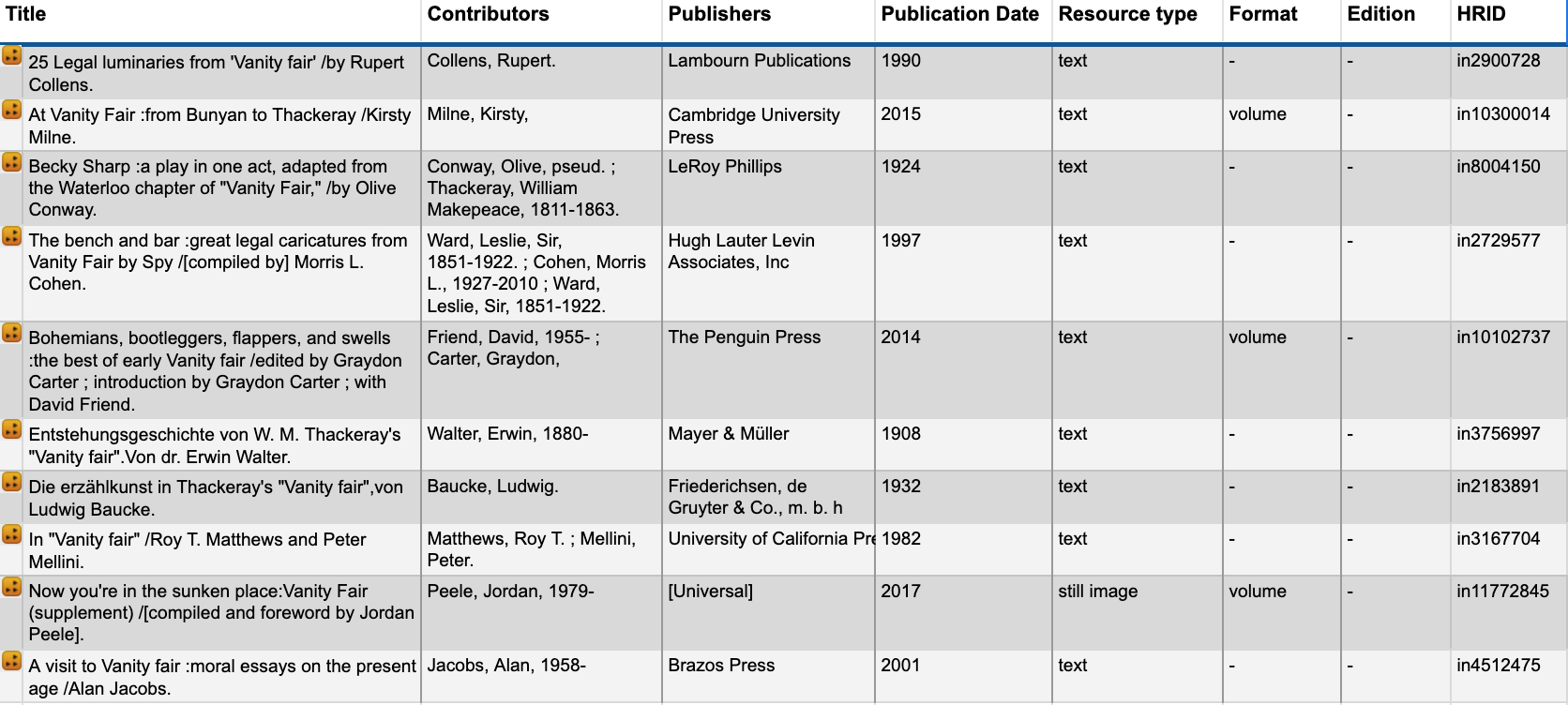 Spokane Public Library: Prefered order of the columns in the result list? 
Mark with numbers 1-8 - by drag and drop ->
4
2
1
3
5
6
7
8
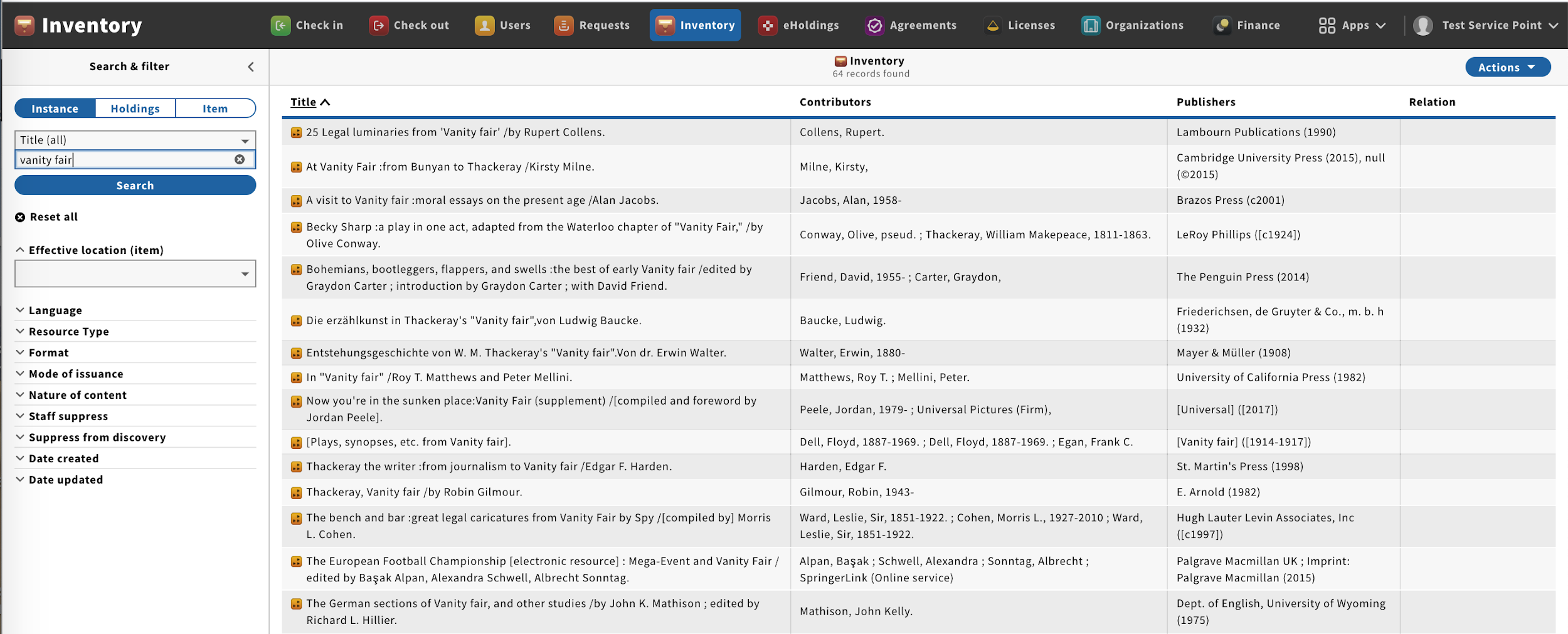 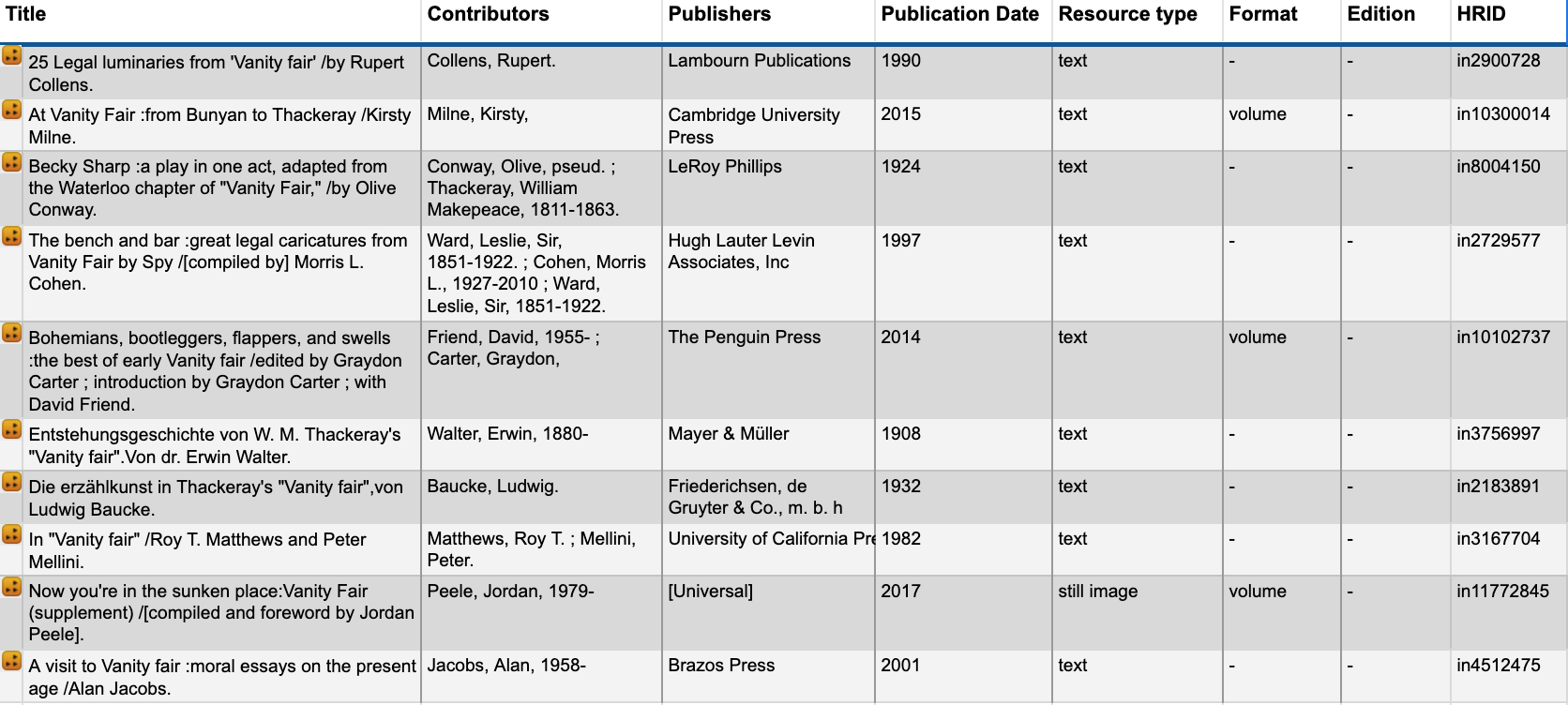 TAMU: Prefered order of the columns in the result list? 
Mark with numbers 1-8 - by drag and drop ->
4
2
1
3
5
6
7
8
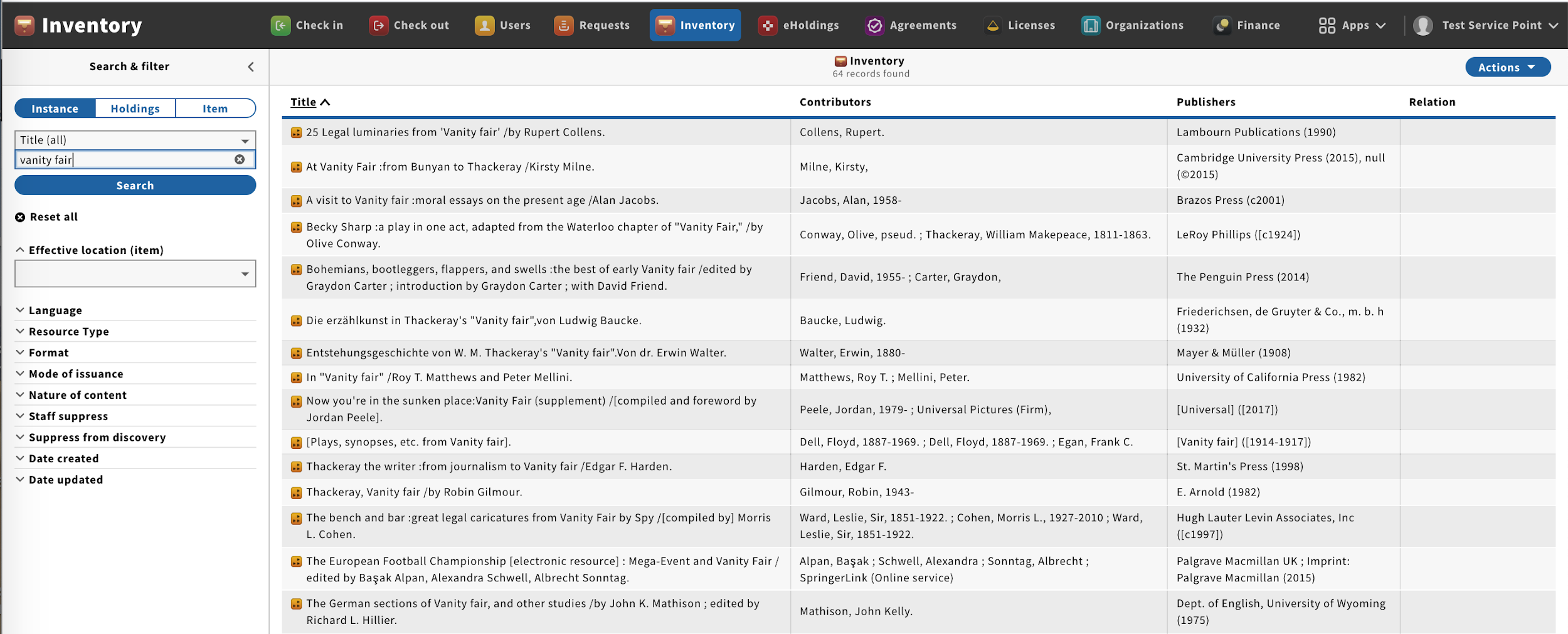 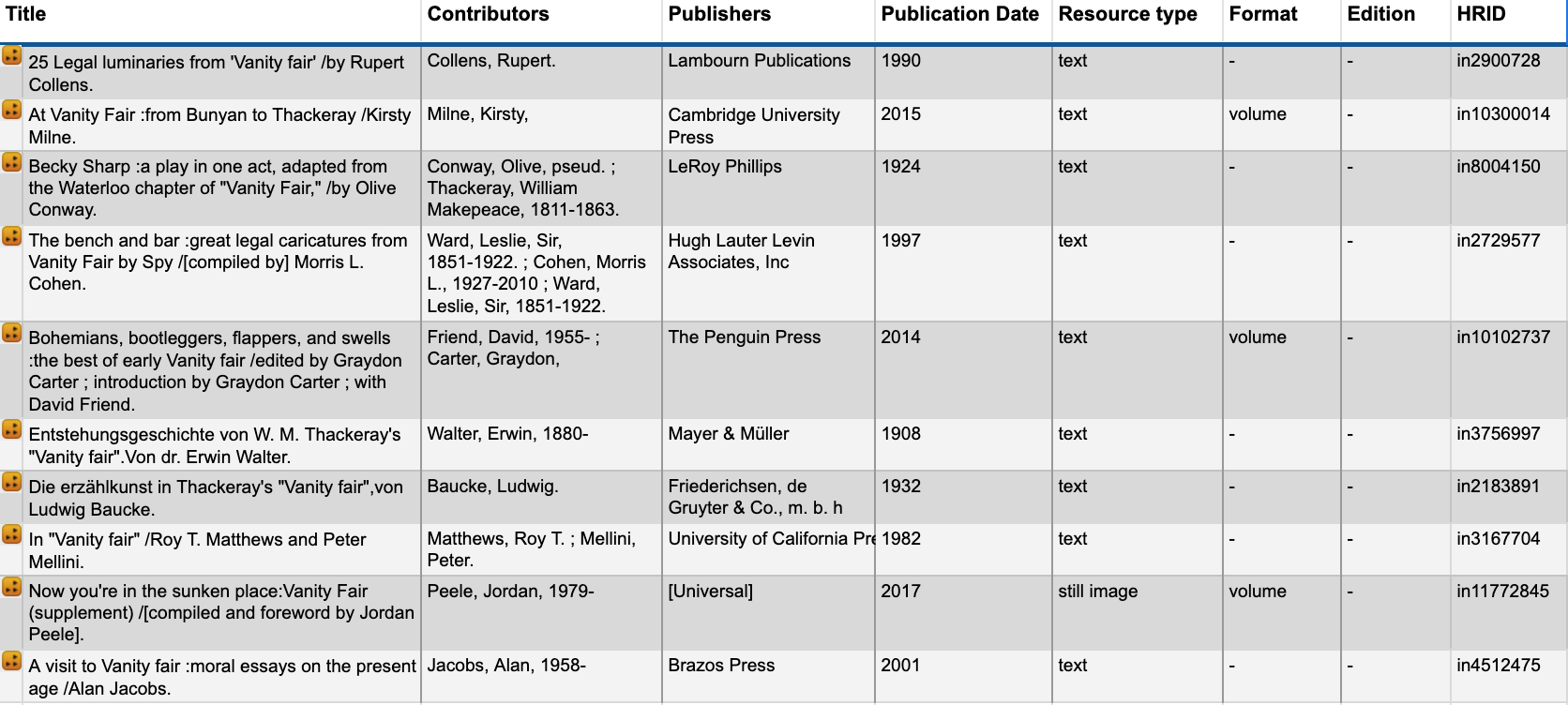 Washington & Jefferson College: Prefered order of the columns in the result list? 
Mark with numbers 1-8 - by drag and drop ->
4
2
1
3
5
6
7
8
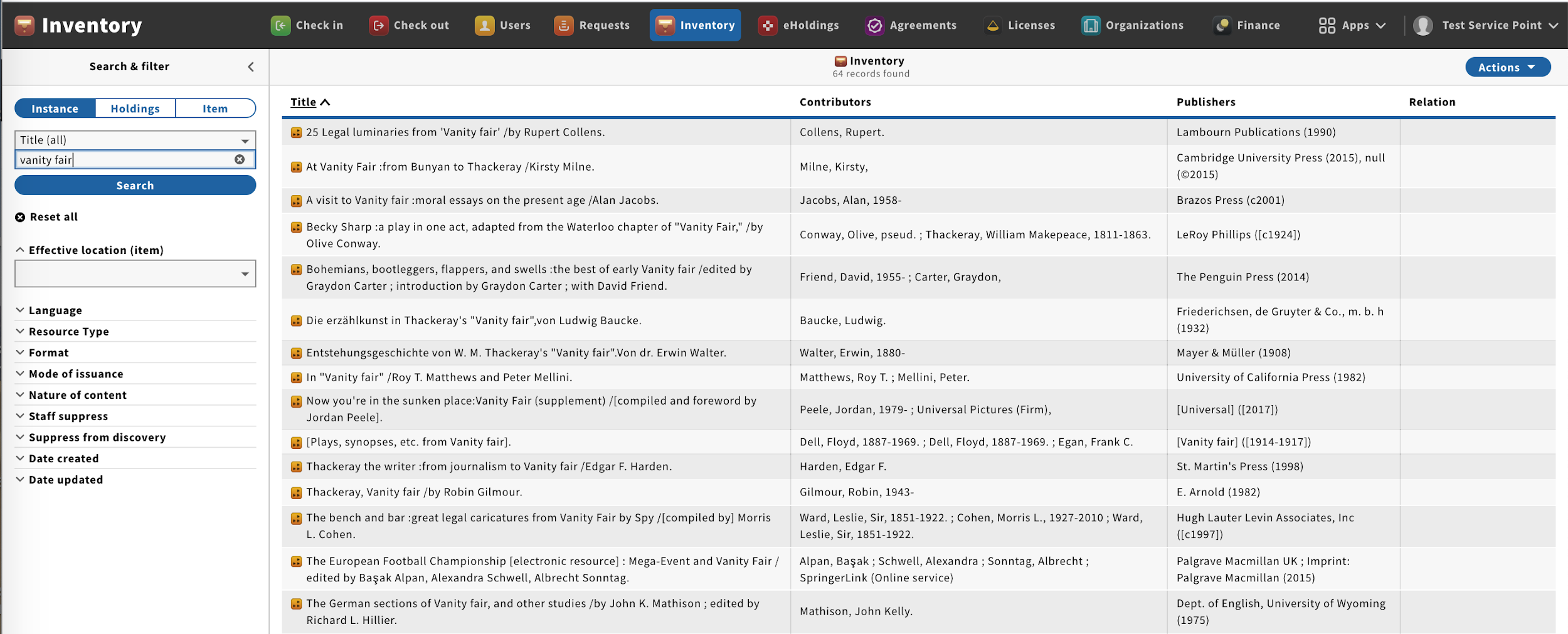 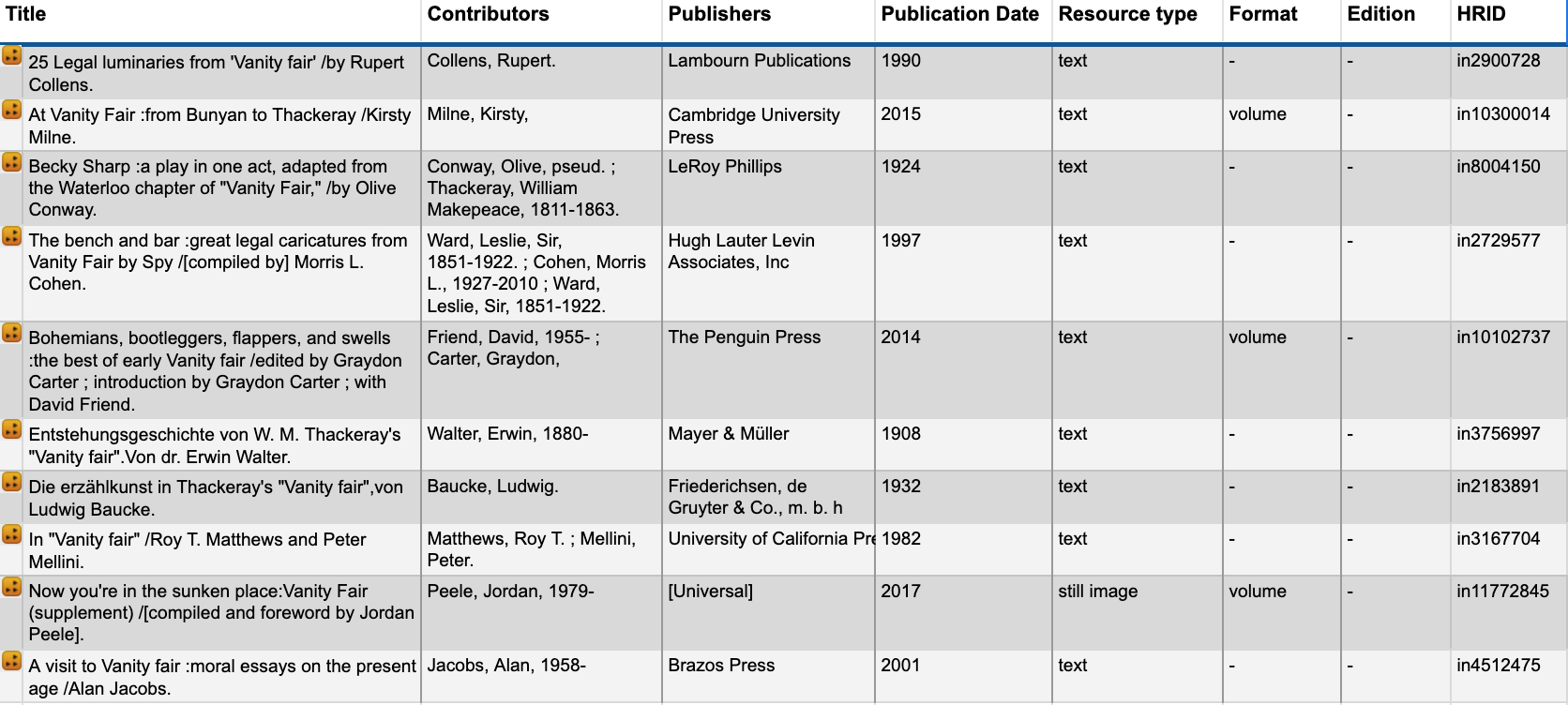 Warner: Prefered order of the columns in the result list? 
Mark with numbers 1-8 - by drag and drop ->
4
2
1
3
5
6
7
8
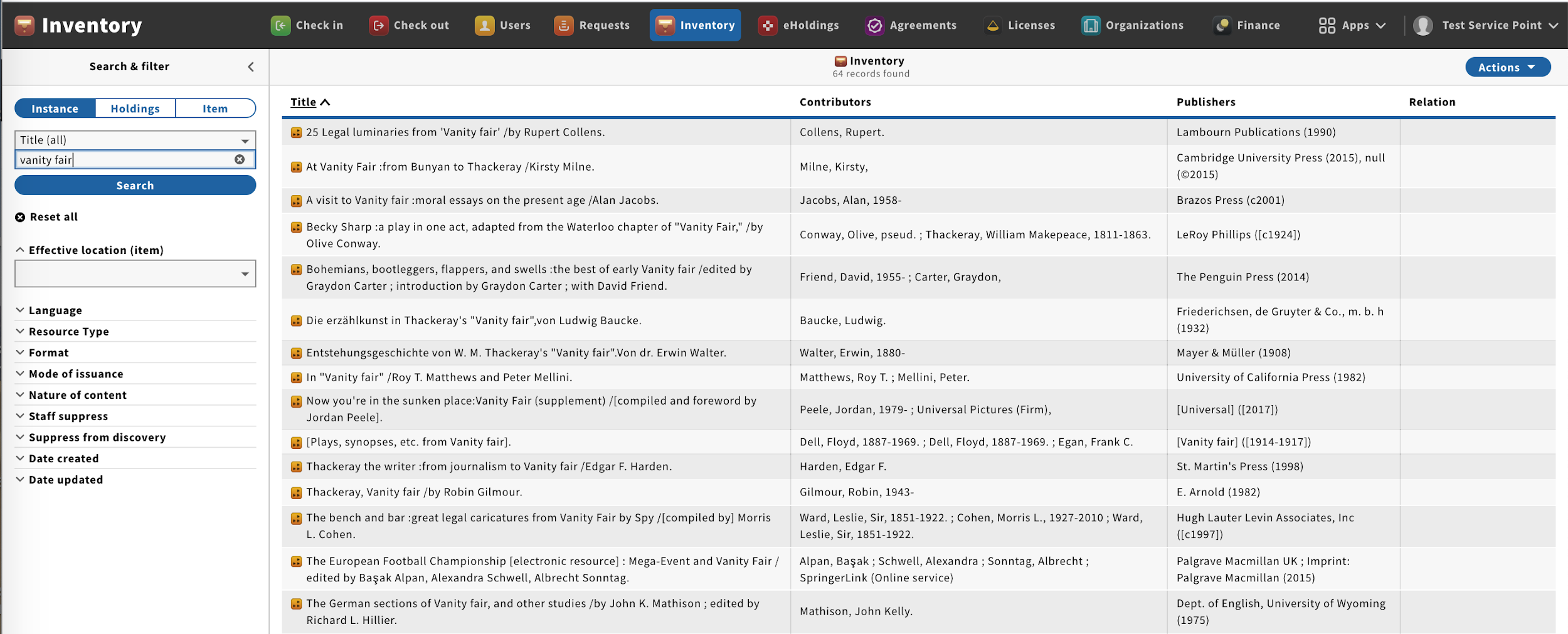 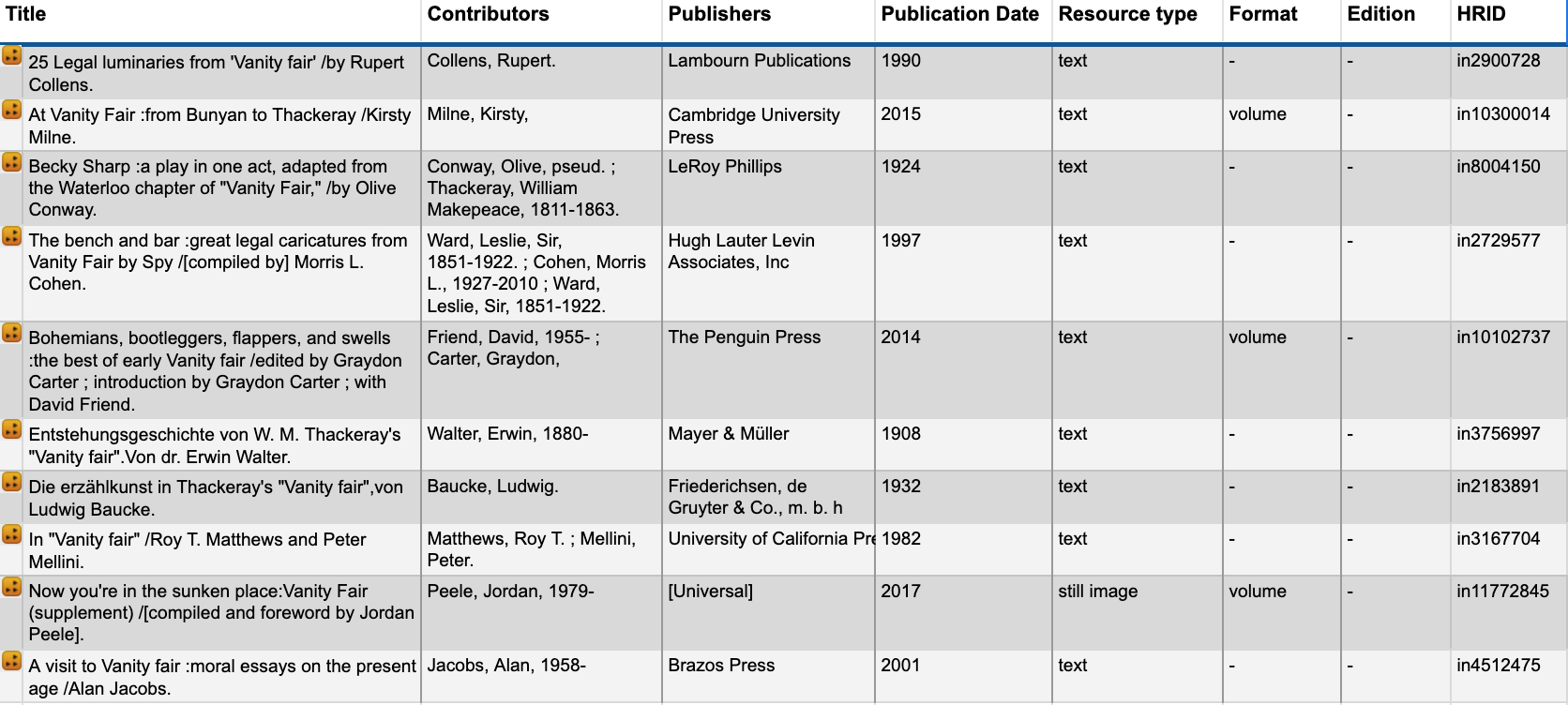 Wentworth: Prefered order of the columns in the result list? 
Mark with numbers 1-8 - by drag and drop ->
4
2
1
3
5
6
7
8
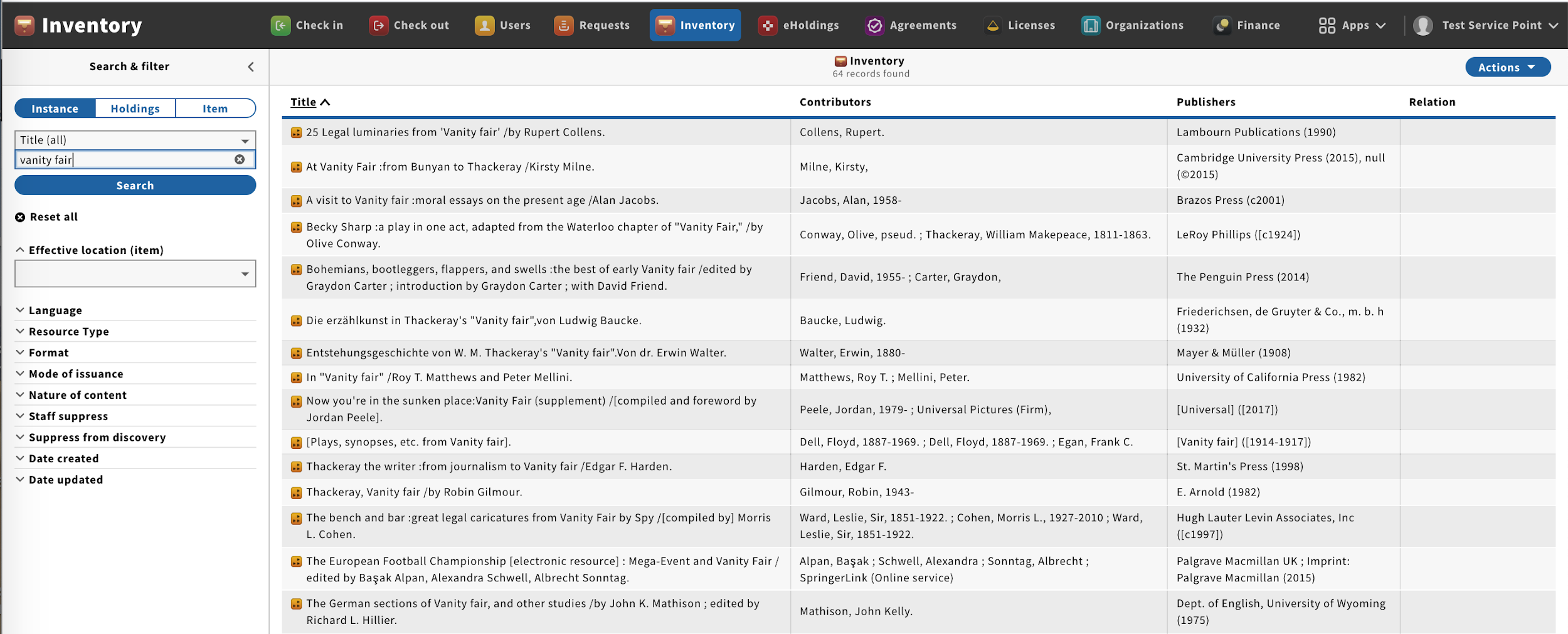 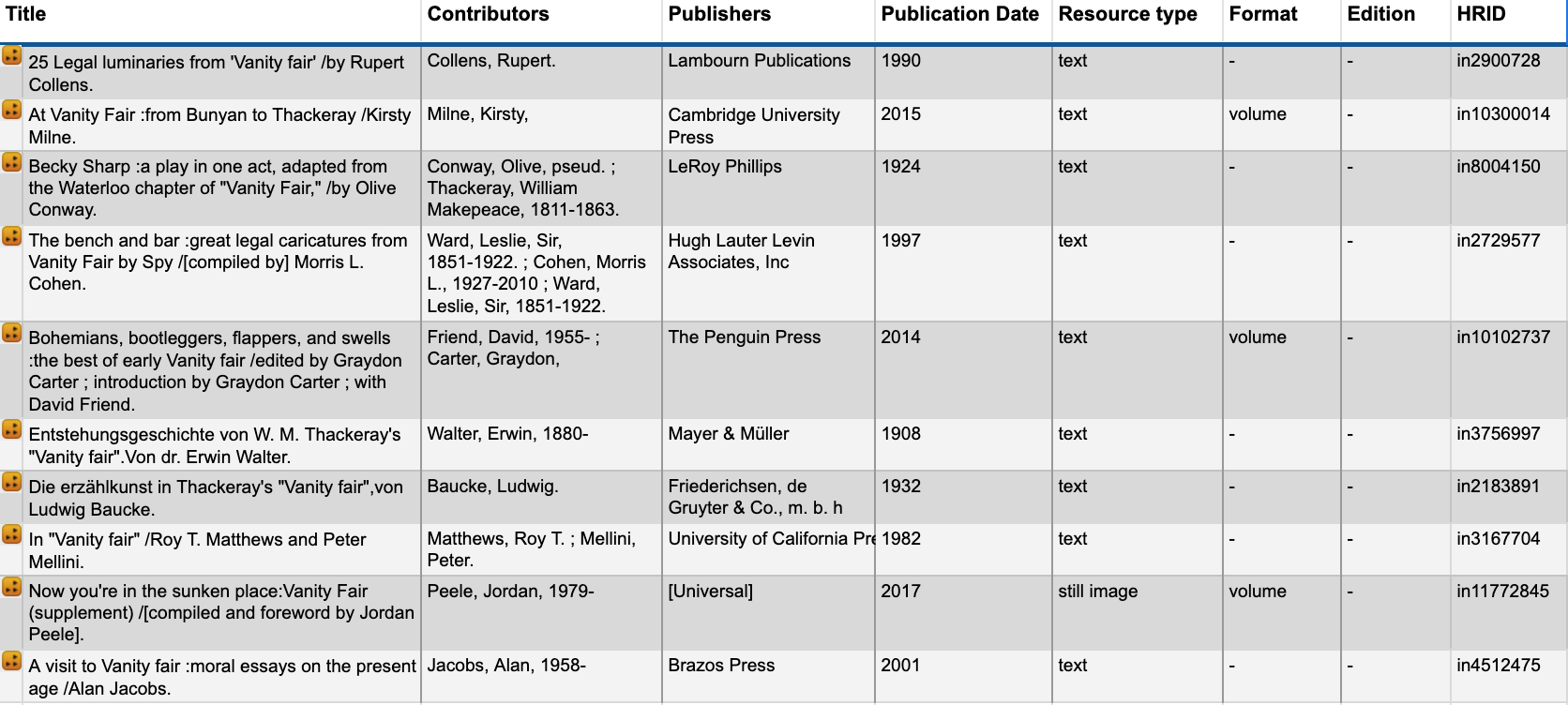